Similarities and Representations of Graphs
Anton Tsitsulin
Hasso Plattner Institute → University of Bonn
Graph world is diverse
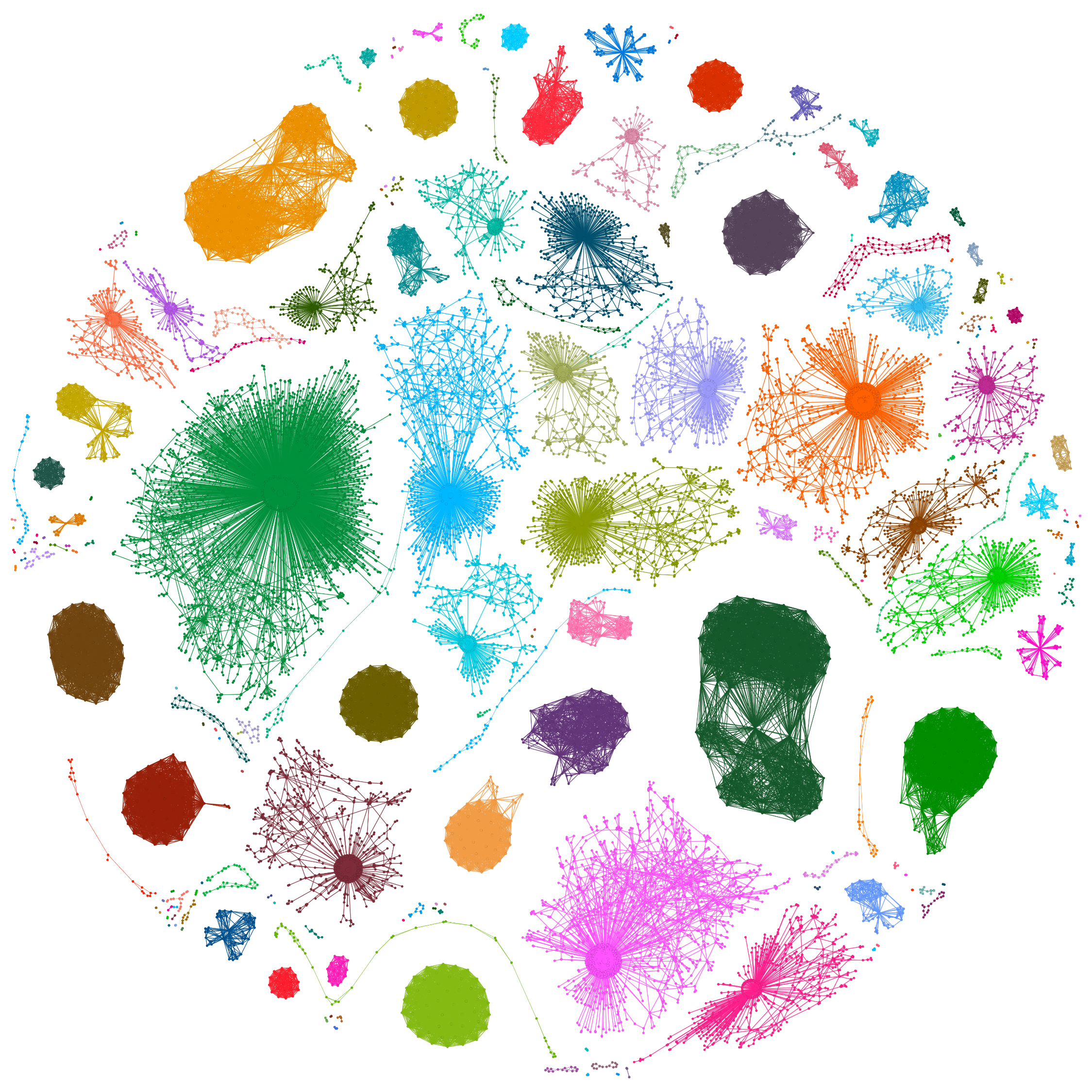 Different domains:
Information
Social
Biological
Transportation
…
2
Graph world is diverse
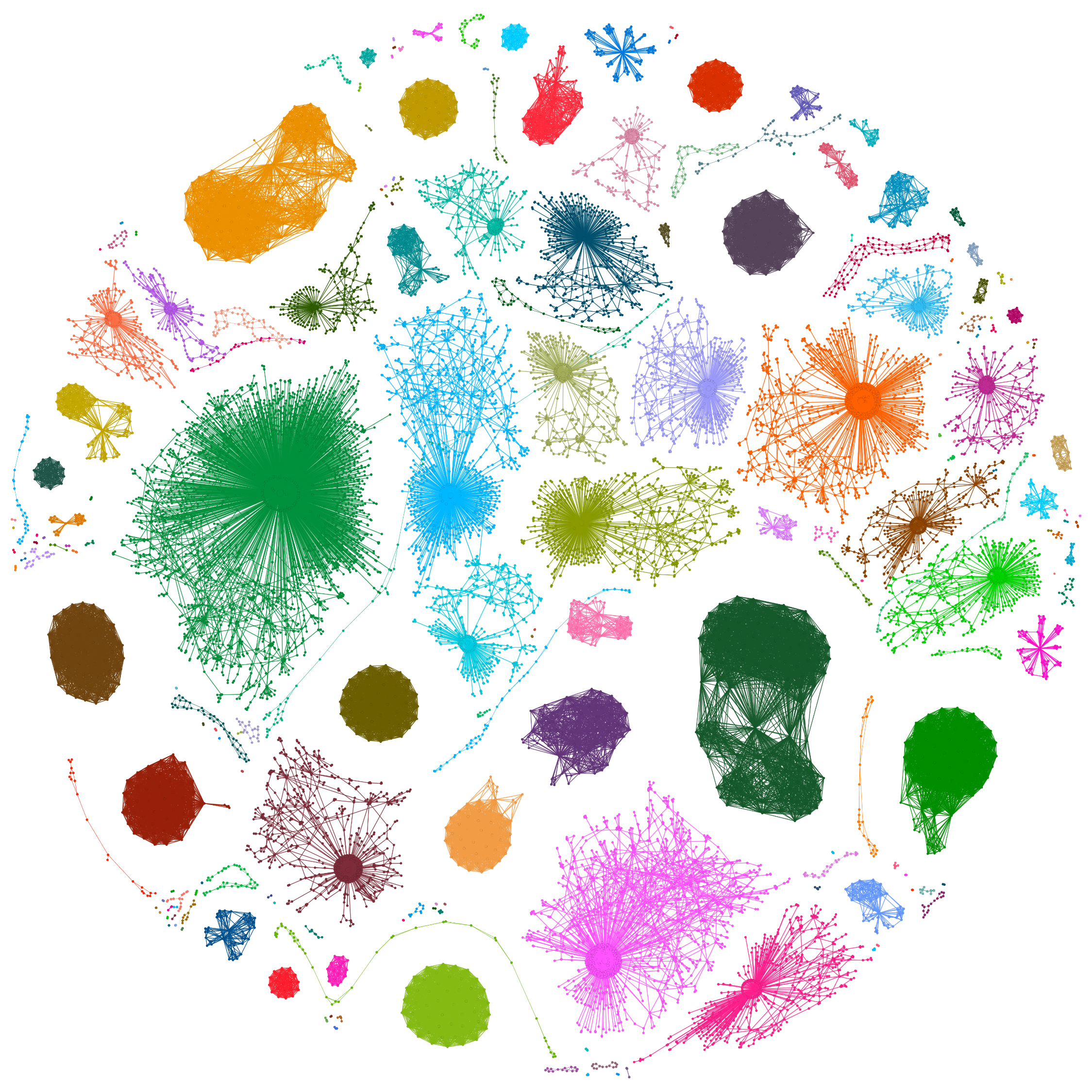 Different graph types:
(Un)directed
(Un)weighted
Temporal
Heterogeneous
…
3
Graph world is diverse
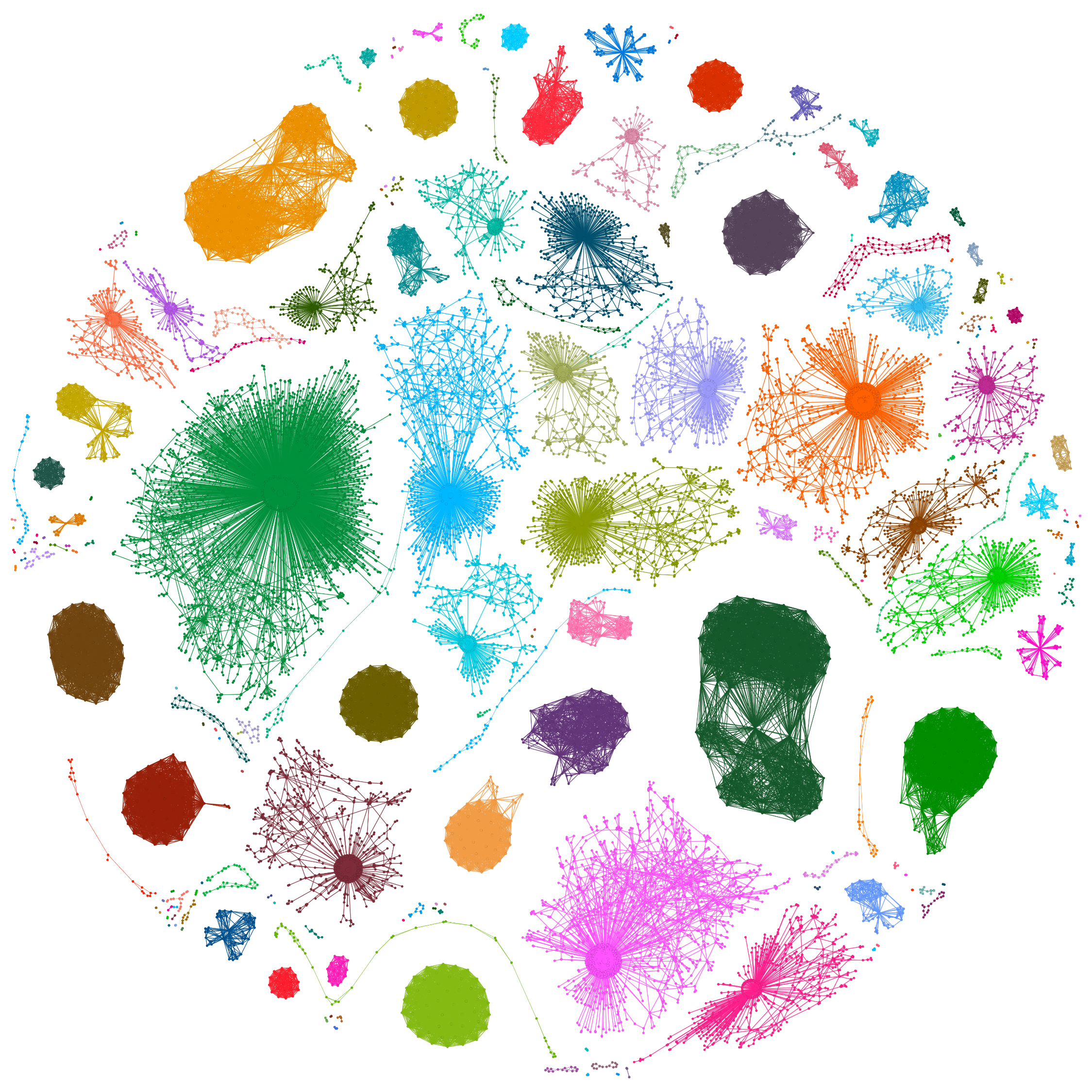 Different modalities:
Nodes
Edges
Motifs
Subgraphs
Whole graphs
…
4
Graph world is diverse
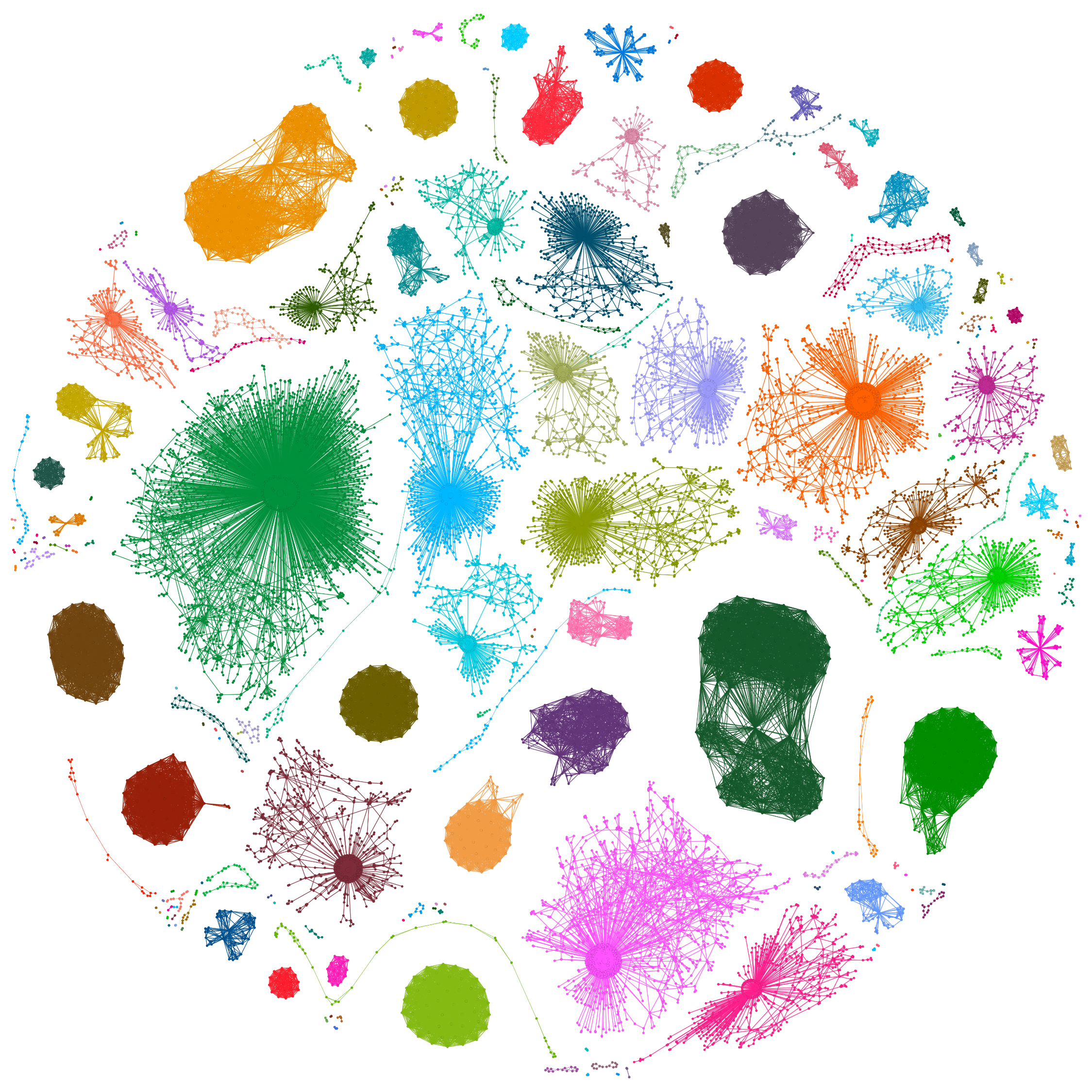 Different tasks:
Classification
Clustering
Anomaly detection
…
5
Graph world is diverse
Tasks



Classification
Clustering
Anomaly detection
Graph Types



(Un)directed
(Un)weighted
Temporal
Heterogeneous
Modalities



Nodes
Edges
Subgraphs
Whole graphs
Domains



Information
Social
Biological
Transportation
6
Graph world is diverse
Tasks



Classification
Clustering
Anomaly detection

      ↓

Embeddings
Graph Types



(Un)directed
(Un)weighted
Temporal
Heterogeneous
Modalities



Nodes
Edges
Subgraphs
Whole graphs
Domains



Information
Social
Biological
Transportation
7
Why representations?
We have fast & good algorithms for mining vector data…
Clustering
8
Why representations?
We have fast & good algorithms for mining vector data…
Clustering
9
Why representations?
We have fast & good algorithms for mining vector data…
low-dimensional representation
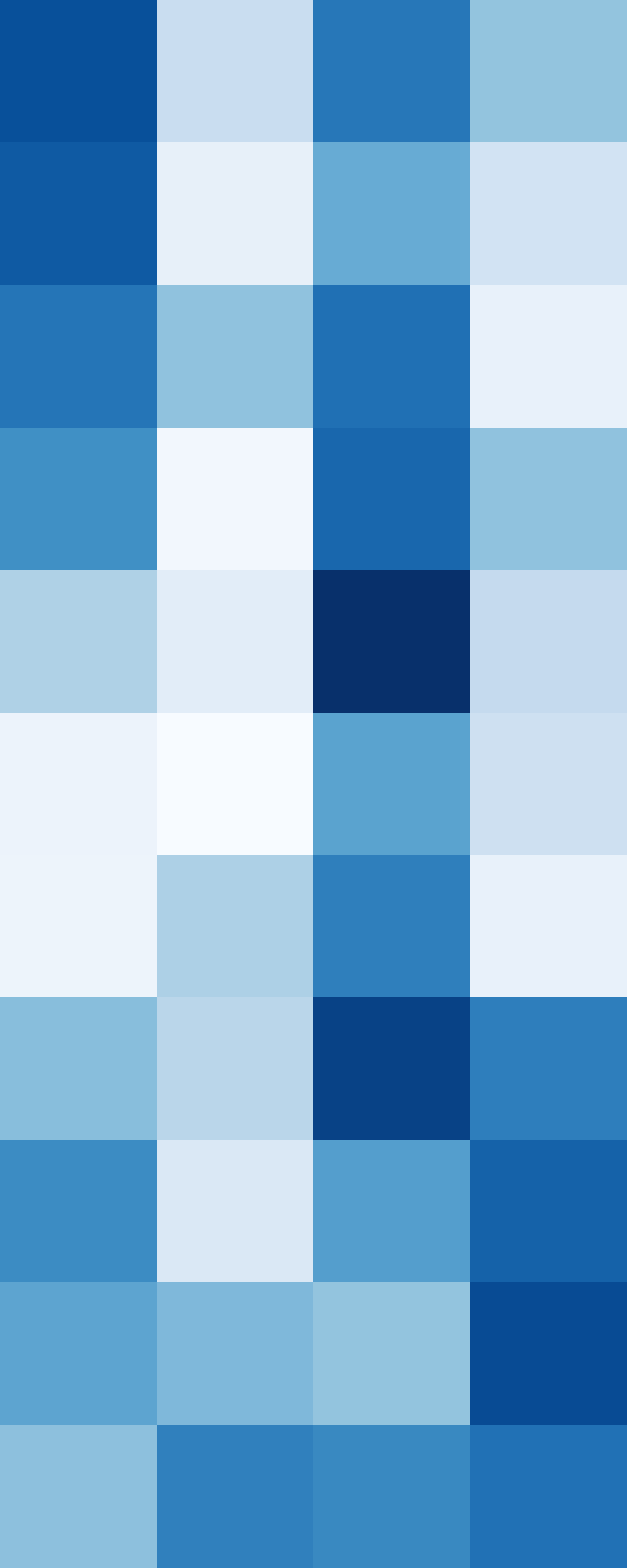 Clustering
10
Why representations?
We have fast & good algorithms for mining vector data…
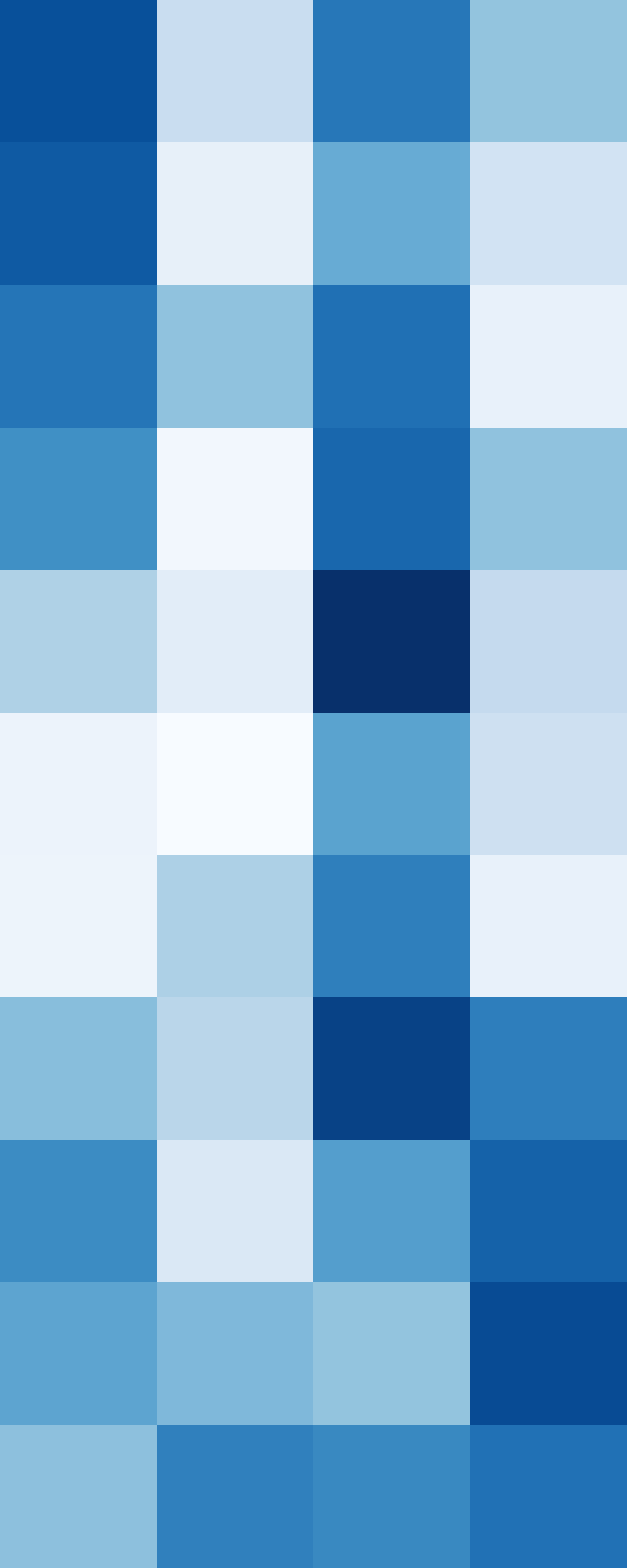 low-dimensional representation
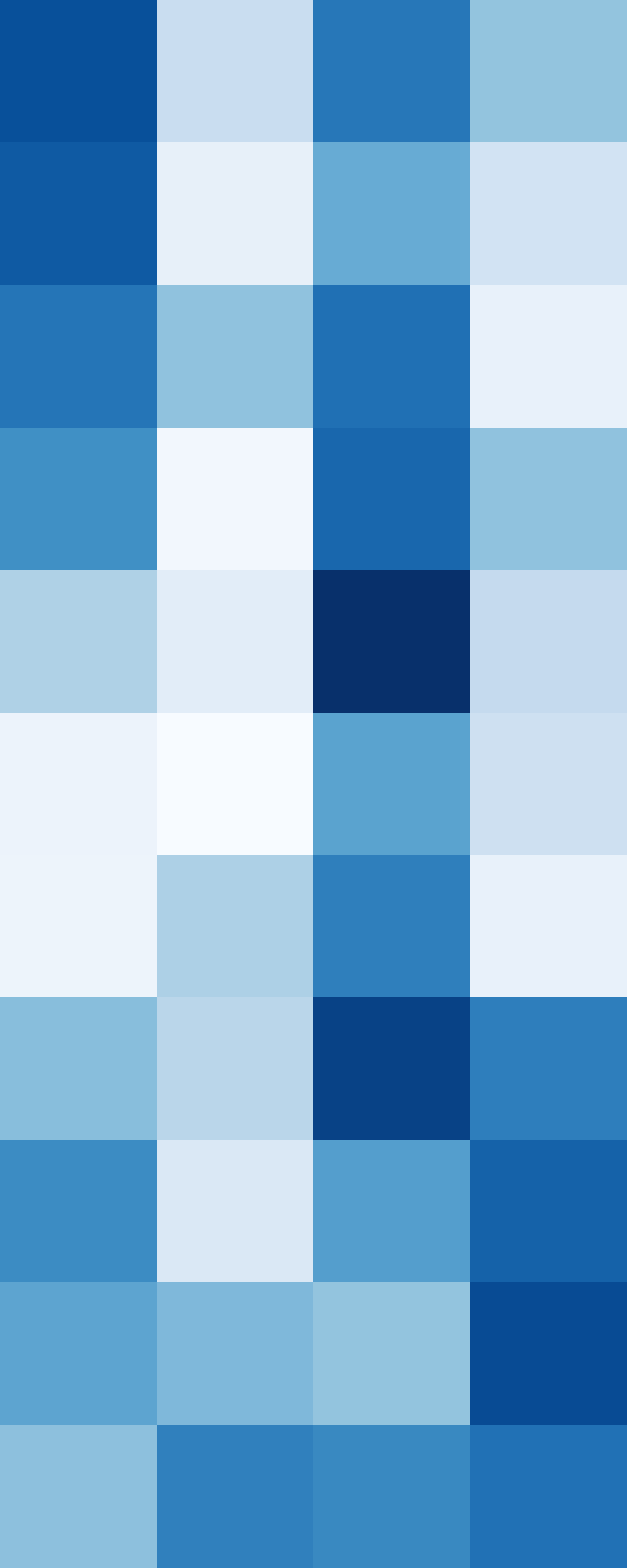 k-means
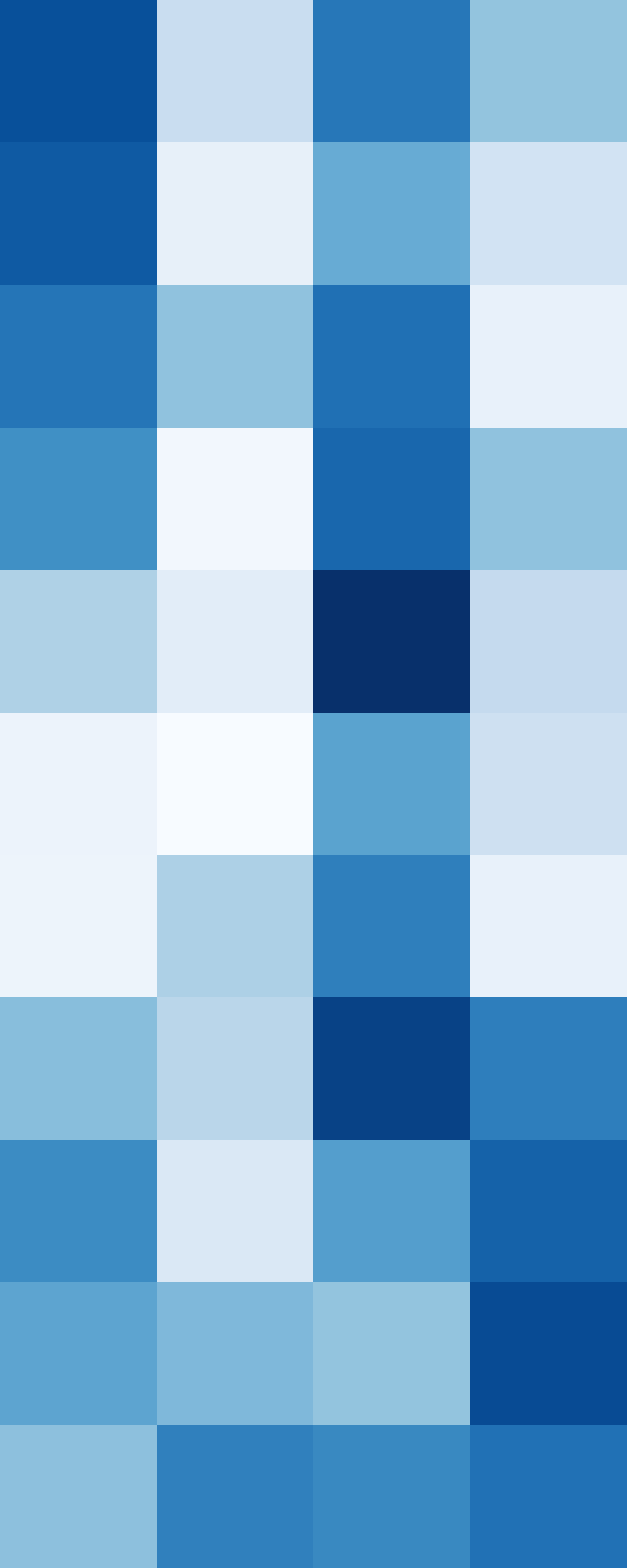 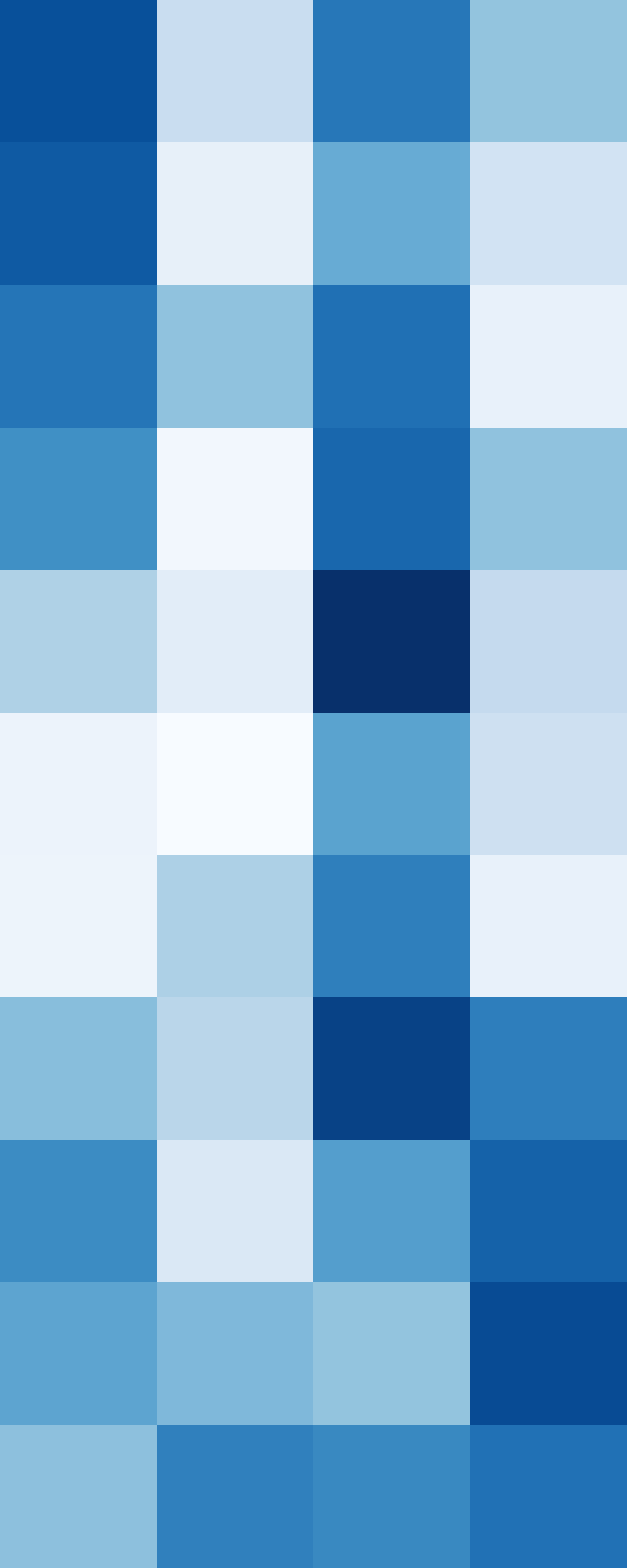 Clustering
11
Why representations?
We have fast & good algorithms for mining vector data…
Classification
12
Why representations?
We have fast & good algorithms for mining vector data…
Classification
13
Why representations?
We have fast & good algorithms for mining vector data…
low-dimensional representation
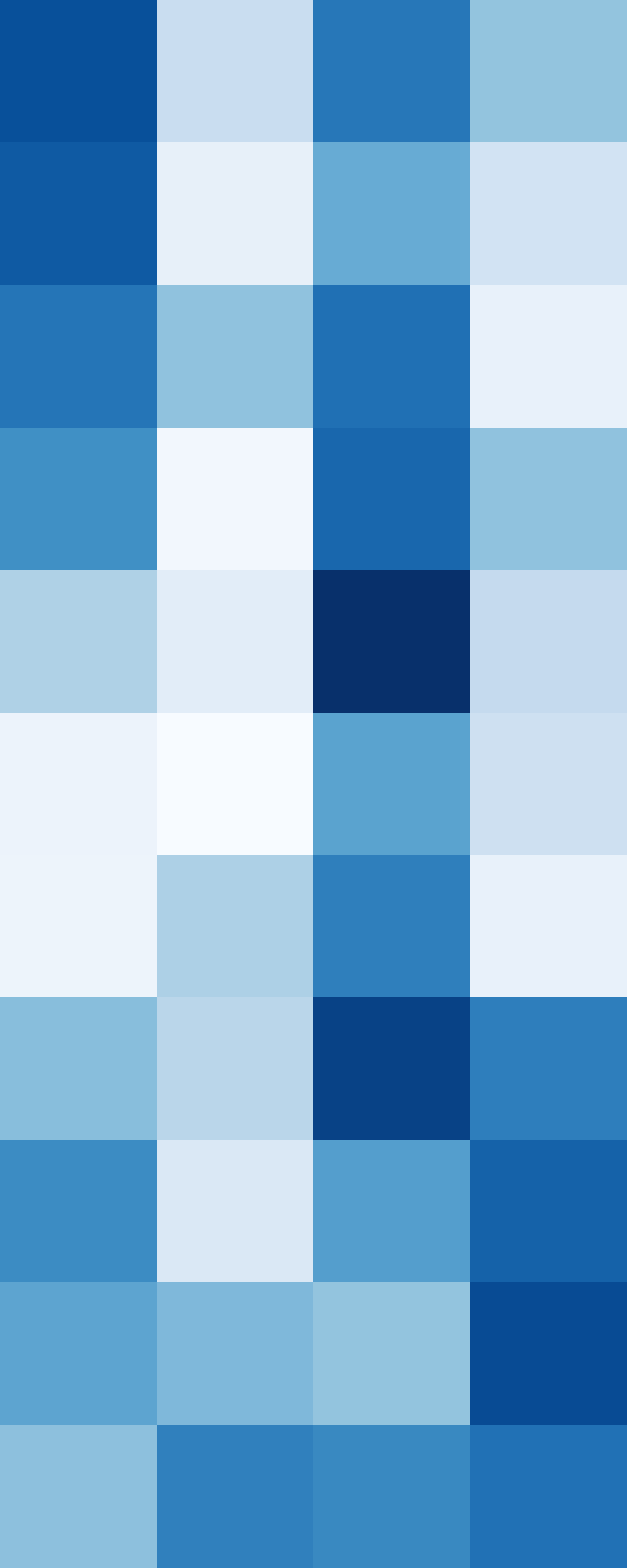 Classification
14
Why representations?
We have fast & good algorithms for mining vector data…
low-dimensional representation
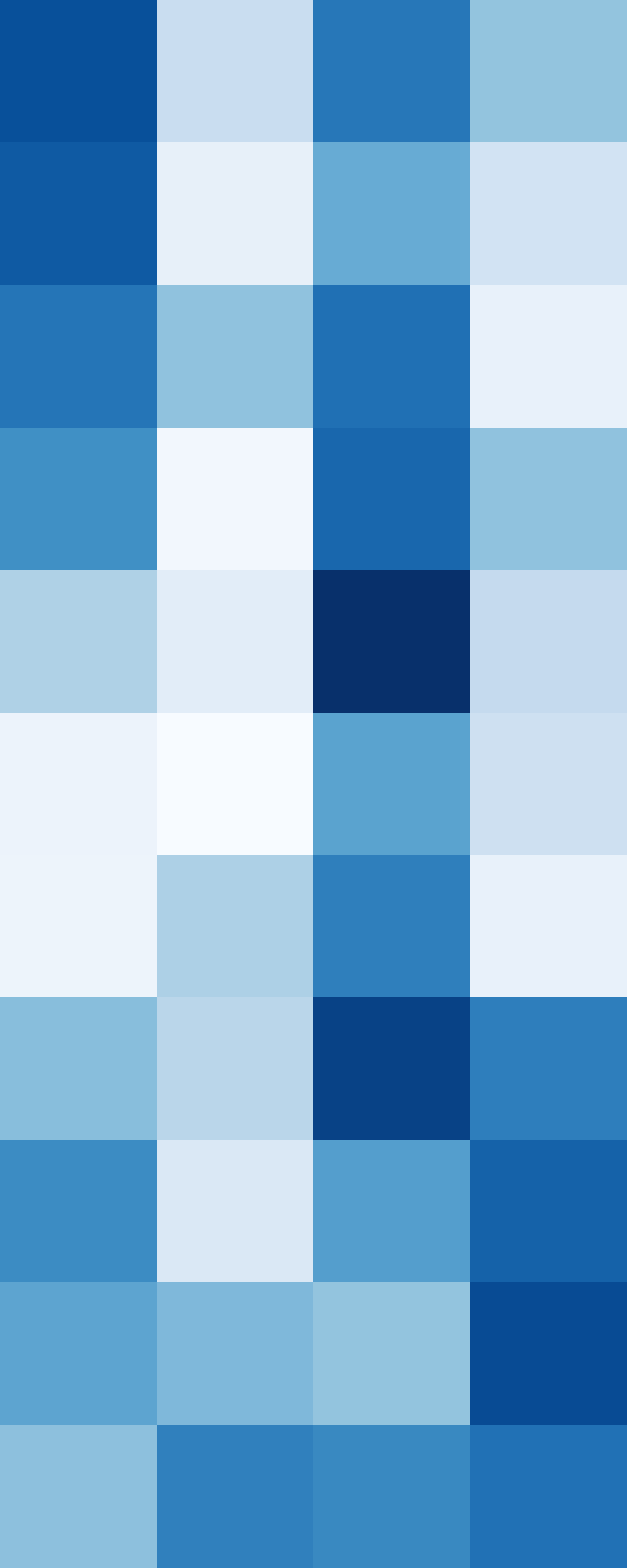 Log. regression
Classification
15
Why representations?
We have fast & good algorithms for mining vector data…
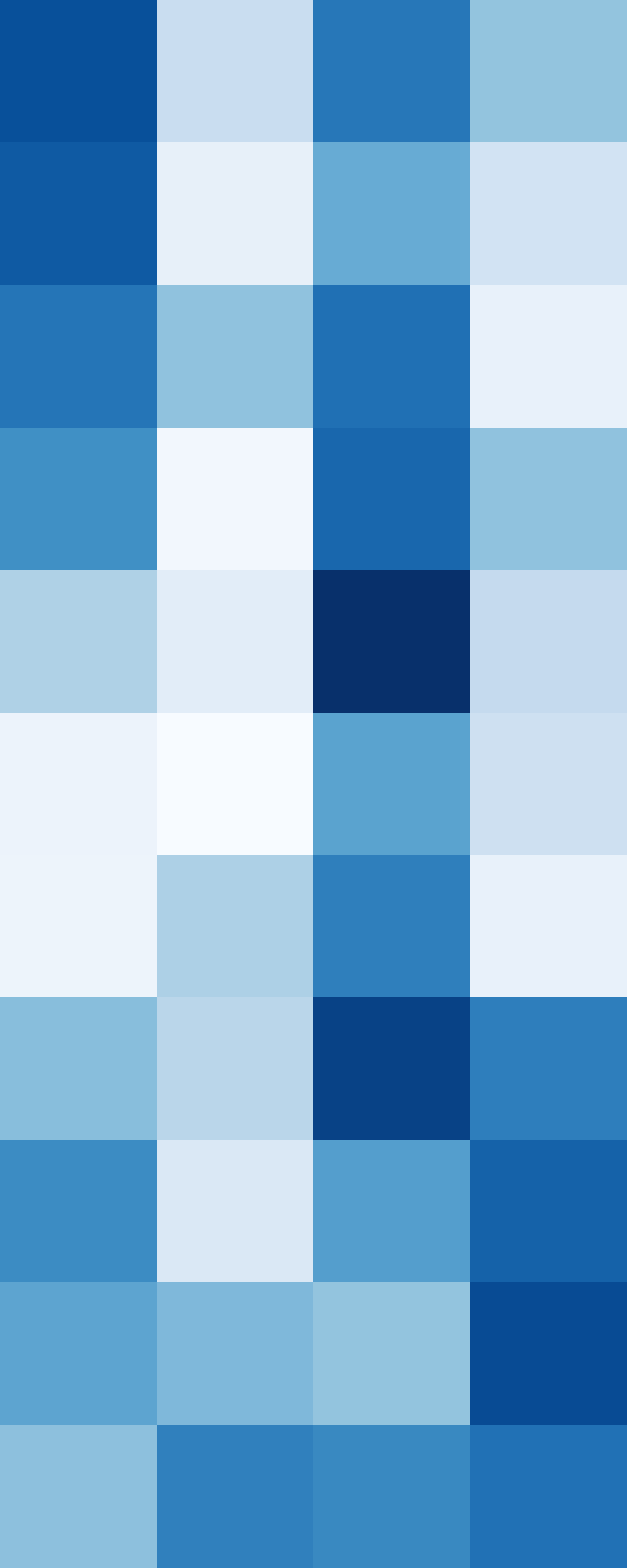 low-dimensional representation
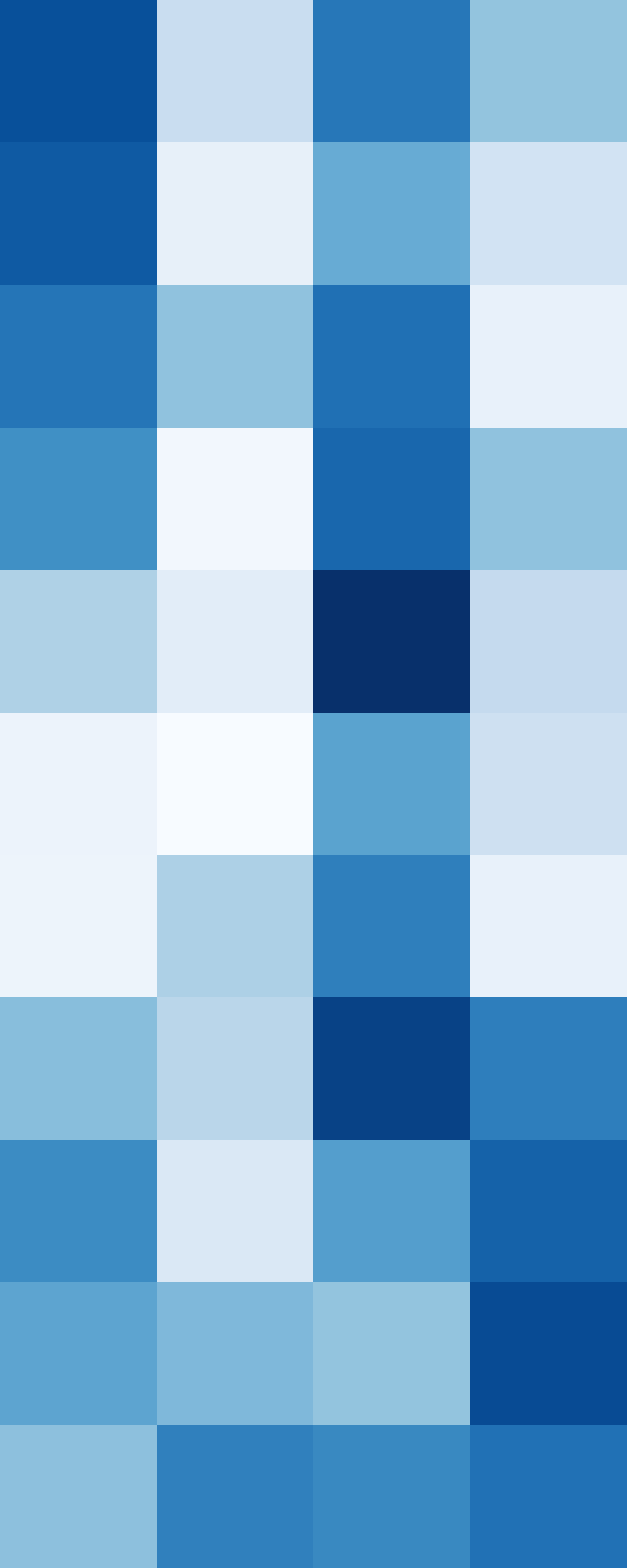 Log. regression
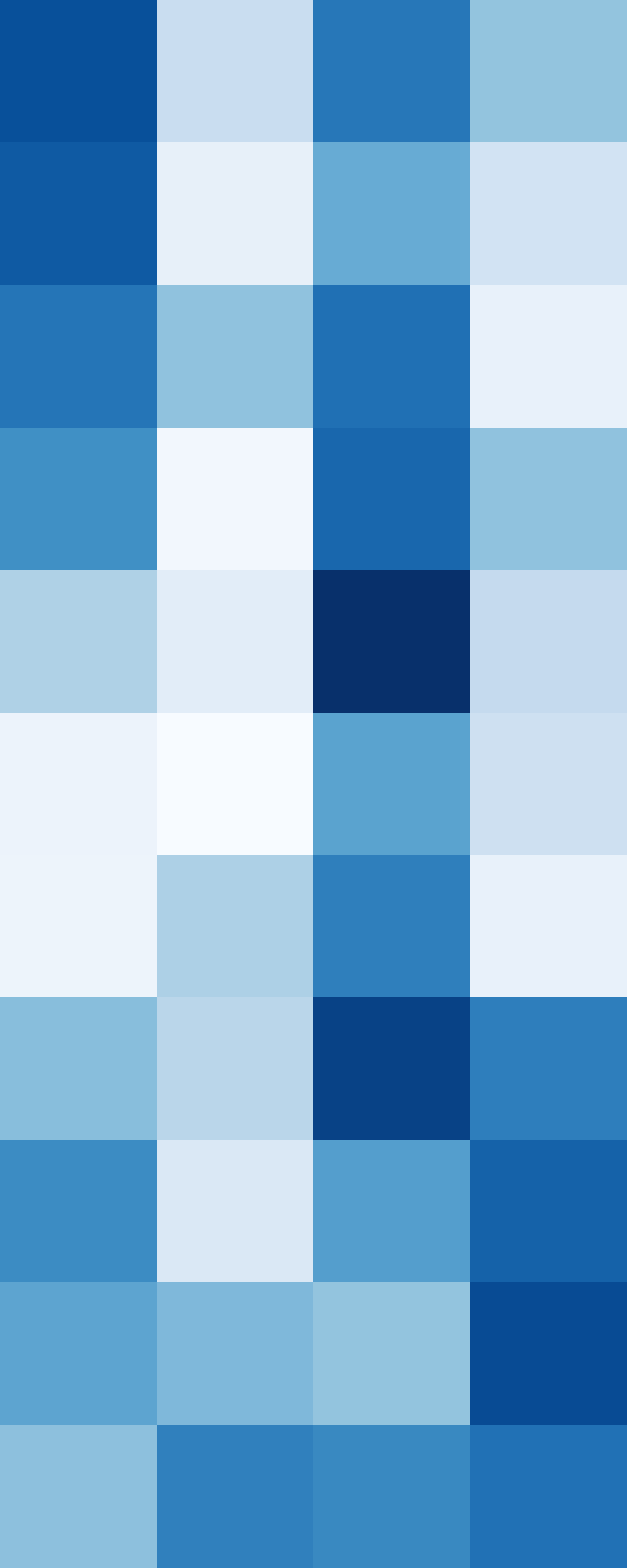 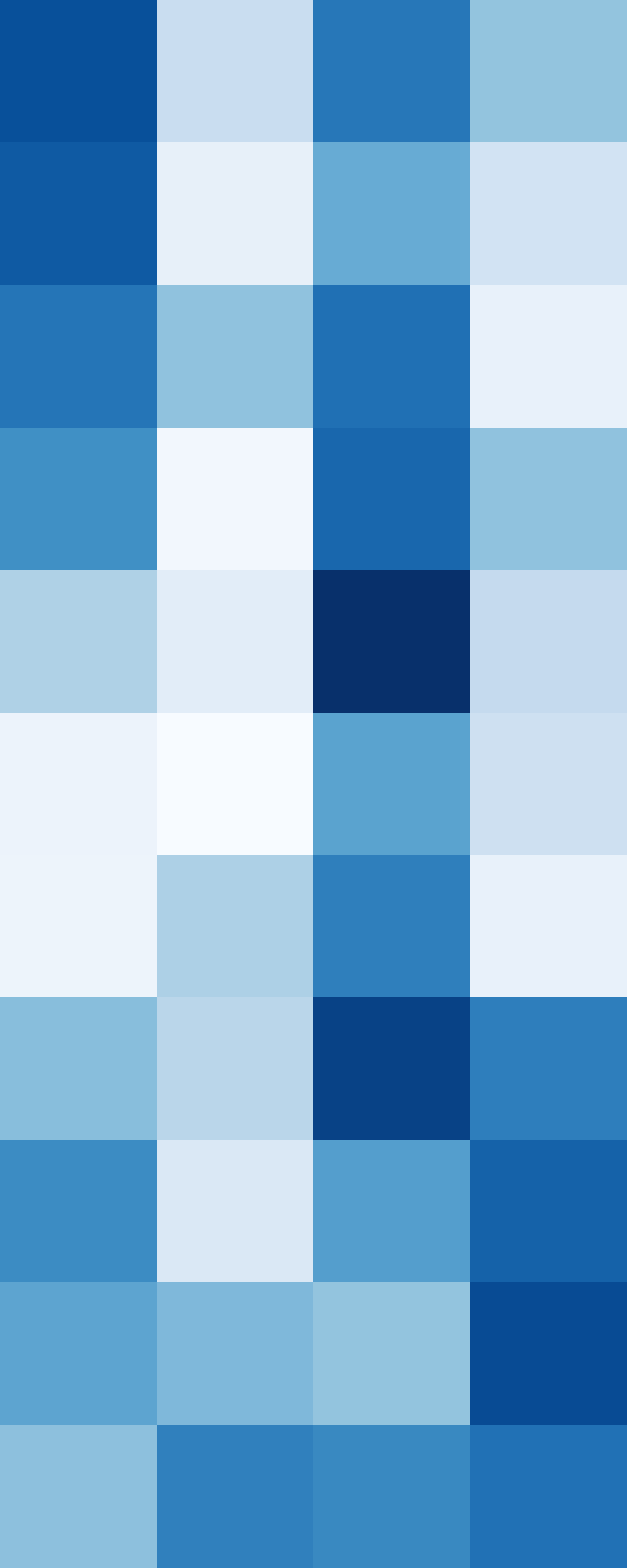 Classification
16
What makes a Representation?
Good representation preserves geometry of the original space.
17
What makes a Representation?
Good representation preserves geometry of the original space.
Representations
Similarities
18
What makes a Representation?
Good representation preserves geometry of the original space.
Factorization, NNs, …
Representations
Similarities
19
Part I: node representations

VERSE: Versatile Graph Embeddings
from Similarity Measures


Anton Tsitsulin1  Davide Mottin1  Panagiotis Karras2  Emmanuel Müller1
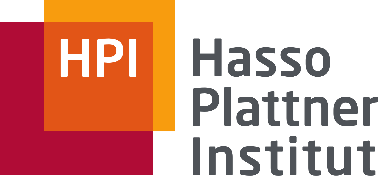 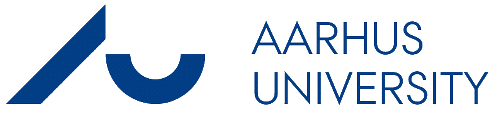 2
1
[Speaker Notes: ;-)]
Neural node representations
Random walks[2,3]
Self-supervised neural network[1]
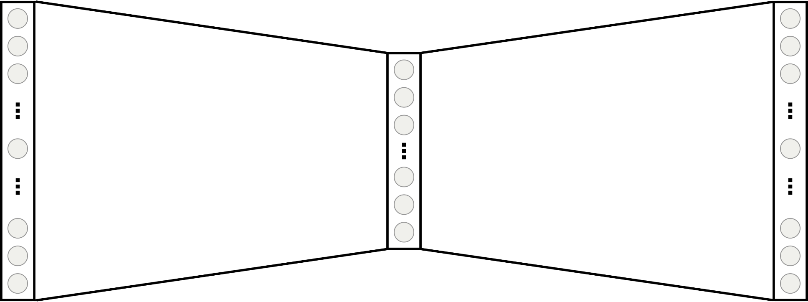 representation
[1] Efficient Estimation of Word Representations in Vector Space, Mikolov et al., NIPS 2013
[2] DeepWalk: Online Learning of Social Representations, Perozzi et al., KDD 2014
[3] node2vec: Scalable Feature Learning for Networks, Grover & Leskovec, KDD 2016
21
Wait, what?
Do we know what do these walks mean?
What do parameters change?
What does the model optimize?
word2vec can be understood as matrix factorization!
[1] Metric recovery from directed unweighted graphs, Hashimoto et al., AISTATS 2015
[2] Neural Word Embedding as Implicit Matrix Factorization , Levy & Goldberg, NIPS 2014
22
Wait, what?
Do we know what do these walks mean?
What do parameters change?
What does the model optimize?
word2vec can be understood as matrix factorization!
Yes, but the assumptions are too strict!
(dimensionality = number of nodes)
[1] Metric recovery from directed unweighted graphs, Hashimoto et al., AISTATS 2015
[2] Neural Word Embedding as Implicit Matrix Factorization , Levy & Goldberg, NIPS 2014
23
Key observation
Random walks define node similarity distributions!
Random walks converge to Personalized PageRank
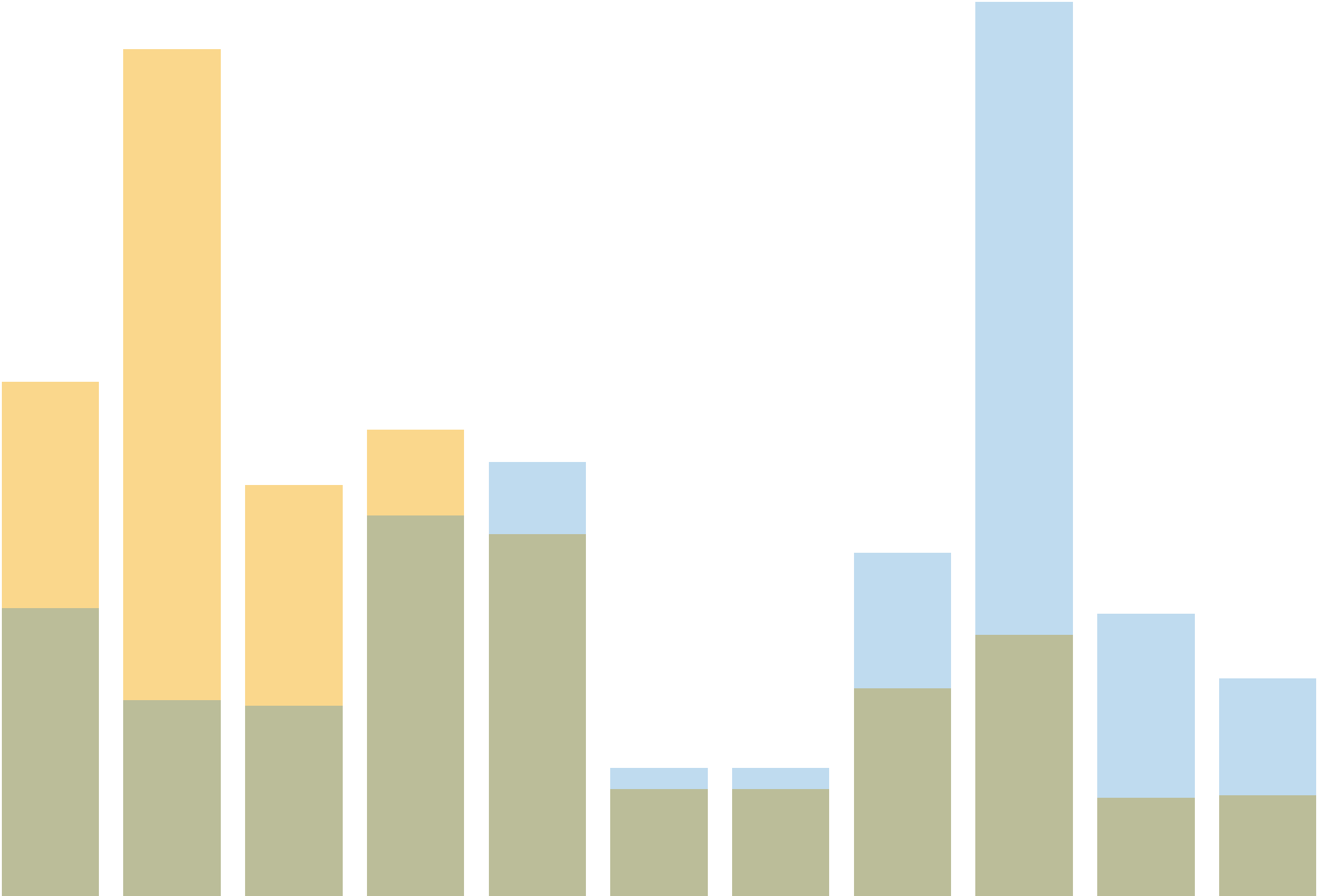 24
Key observation
Random walks define node similarity distributions!
Random walks converge to Personalized PageRank
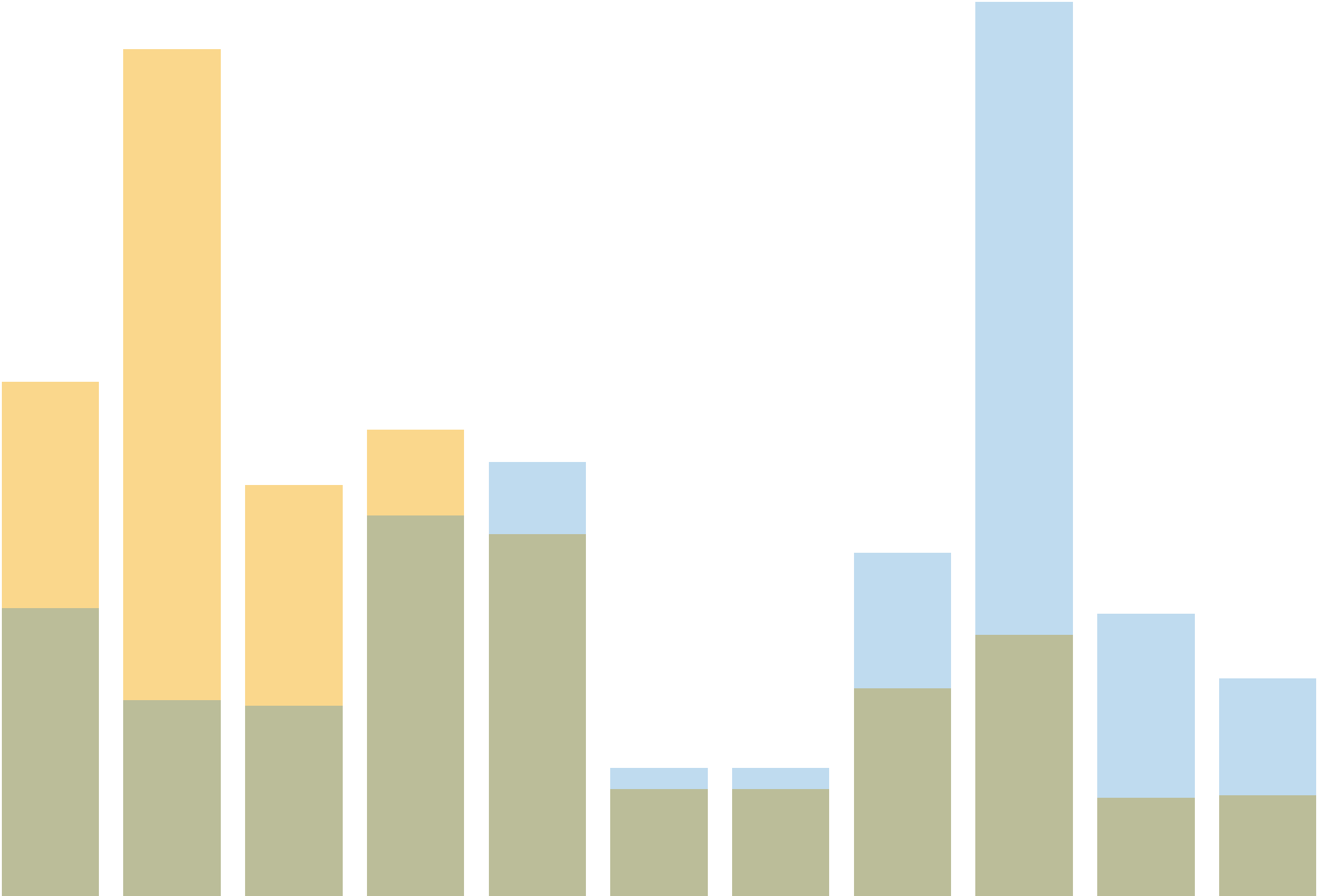 Q: Can we inject similarities fully into the model?
25
Yes, we can!
VERSE can learn similarity distributions
Self-supervised neural network[1]
Node similarities
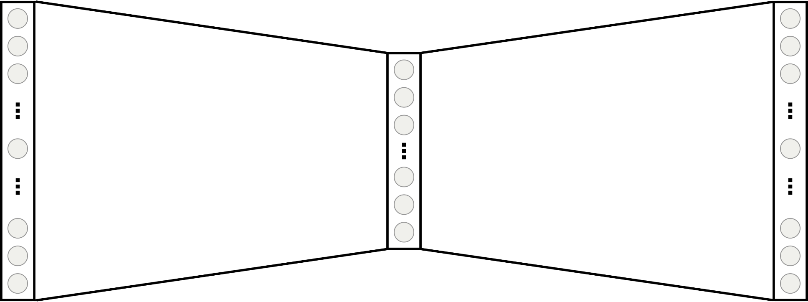 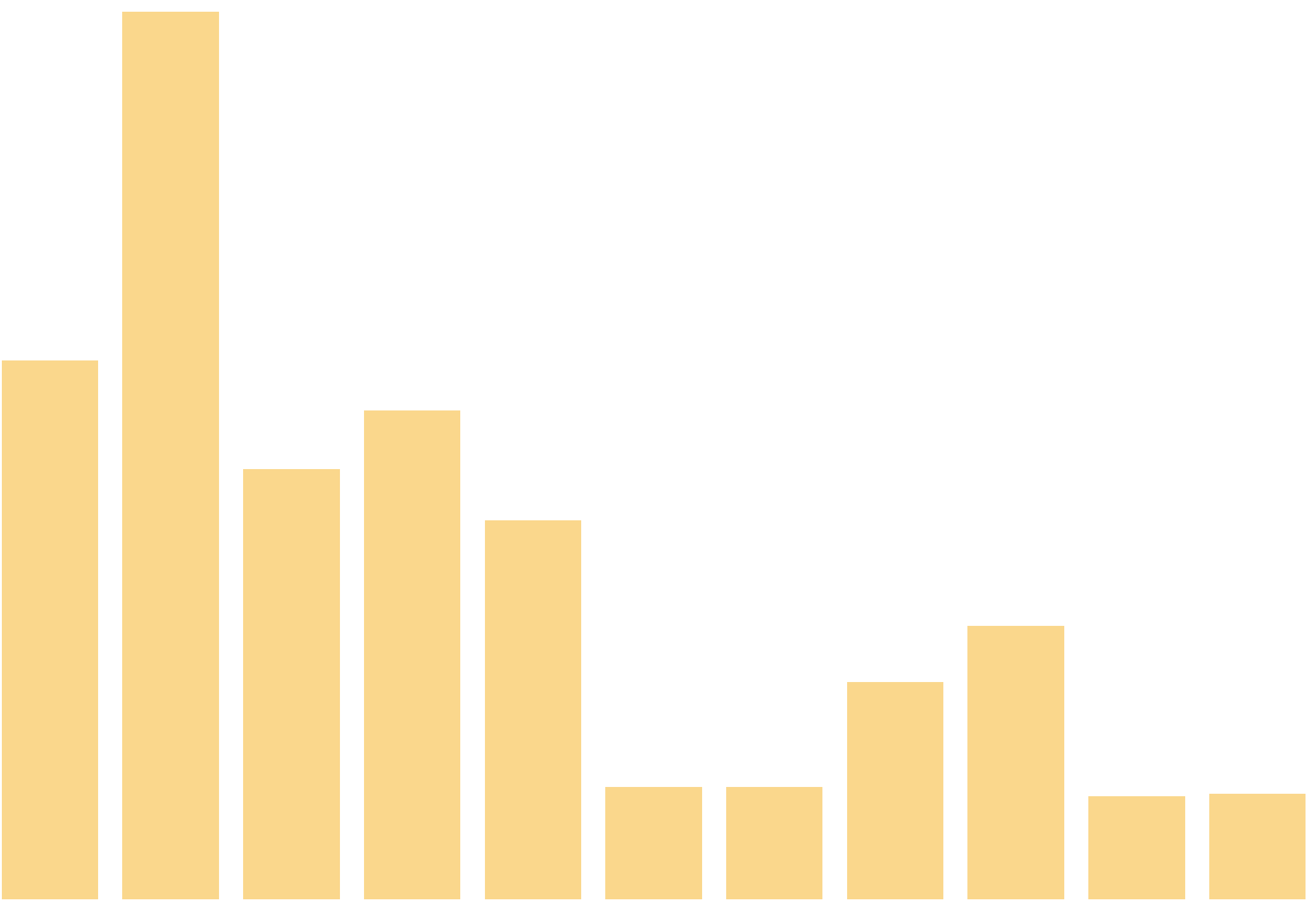 representation
Q1: Which similarities can we possibly represent?
Q2: What other methods have to do with similarities?
26
Why similarities?
We can explicitly measure the quality
27
Why similarities?
We can measure the quality
We can adapt the similarity to the data/task
Examples in the paper: PageRank, SimRank, adjacency
28
Why similarities?
We can measure the quality
We can adapt the similarity to the data/task
Examples in the paper: PageRank, SimRank, adjacency
Thinking about similarities provides insight:
We show how DeepWalk & node2vec ≈ PPR
VERSE uses 1 parameter instead of 5
29
VERSE graph embedding
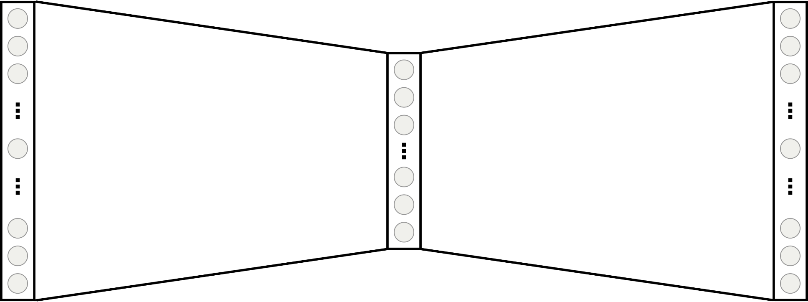 We make it faster via sampling!
representation
30
Sampling in VERSE
We use Noise Contrastive Estimation
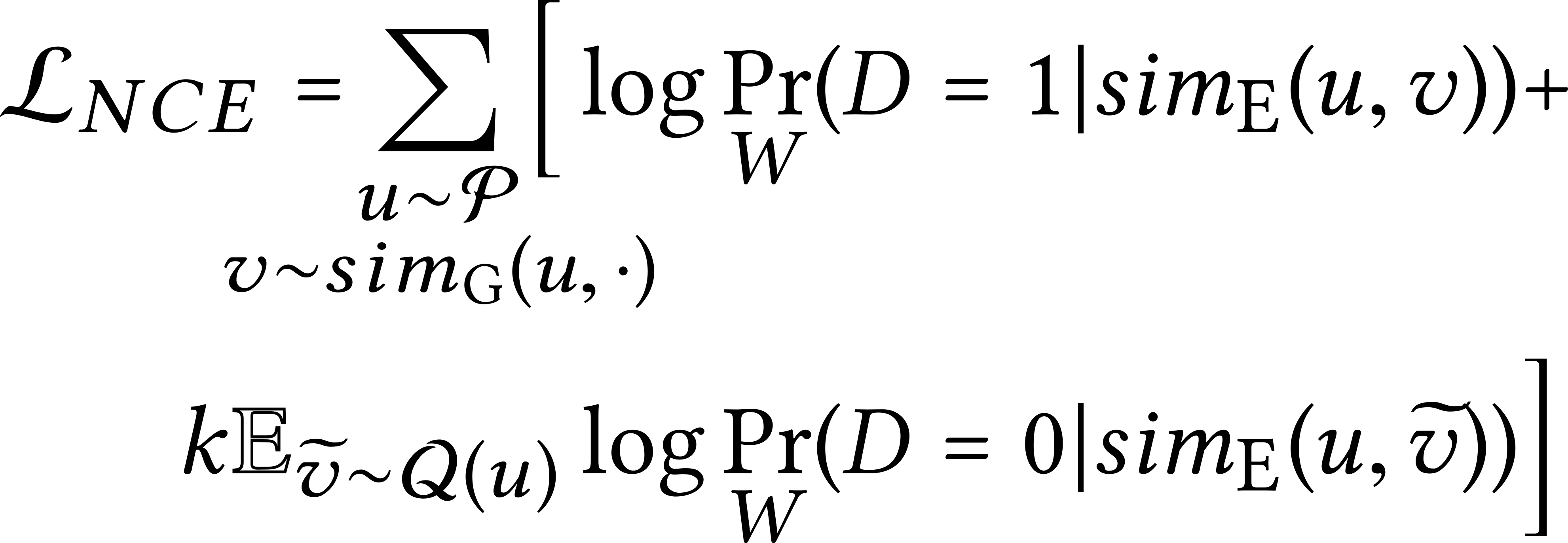 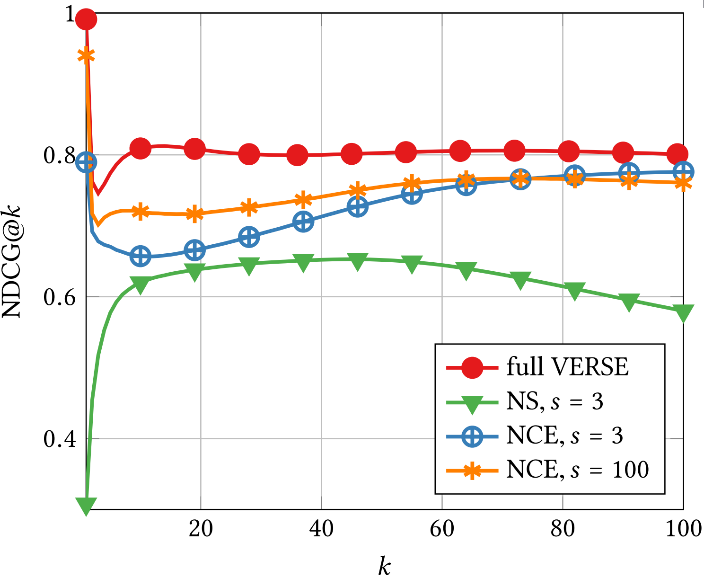 Negative Sampling does not preserve similarities!
31
Experimental setup
Goal: diverse tasks & datasets
PPR as default similarity
Max. one day on 10-core server (try that at home!)
Code @ GitHub, C for performance (don’t try that at home!)
32
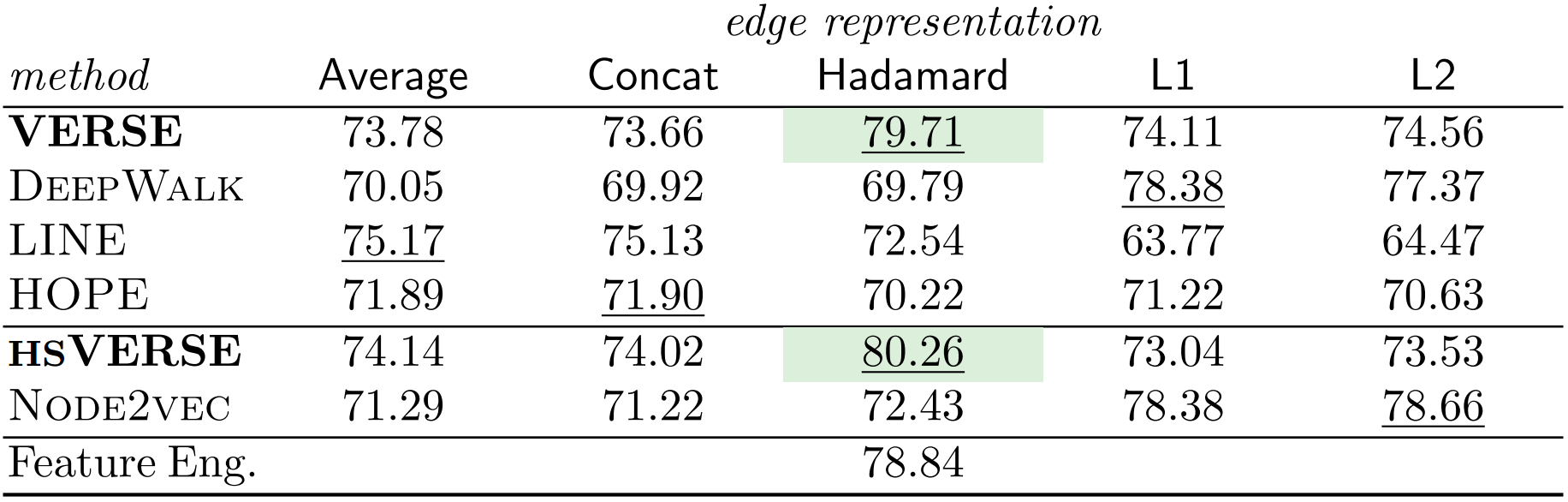 Link prediction
(accuracy)
33
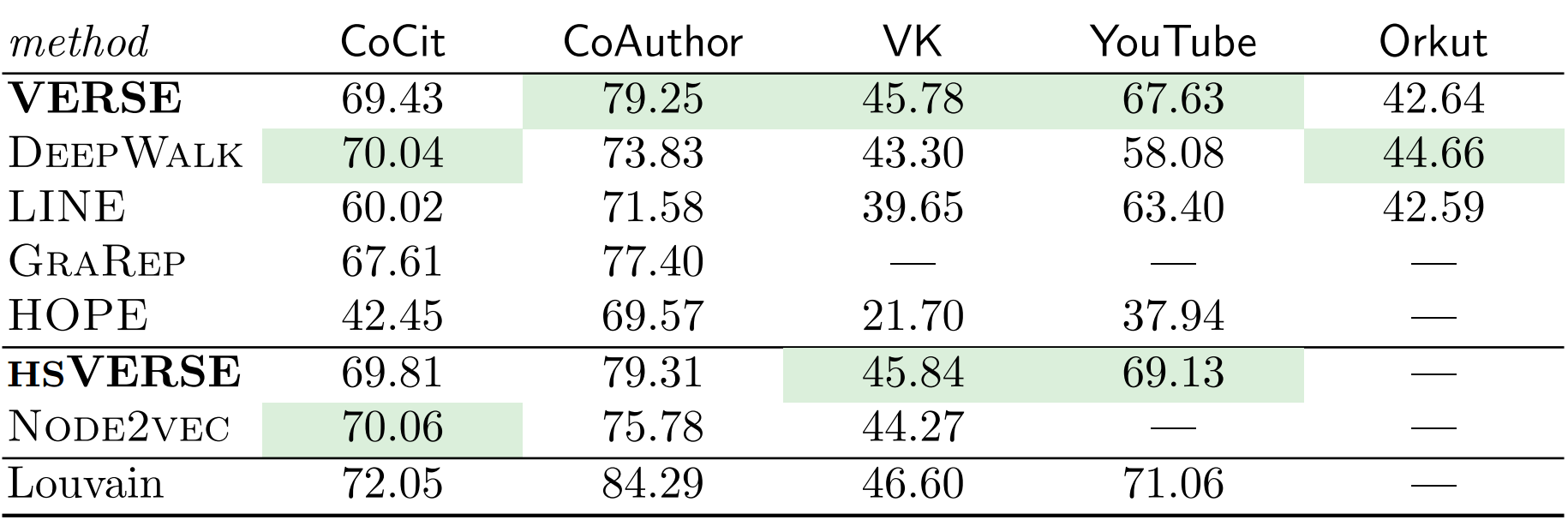 Node clustering
(modularity)
34
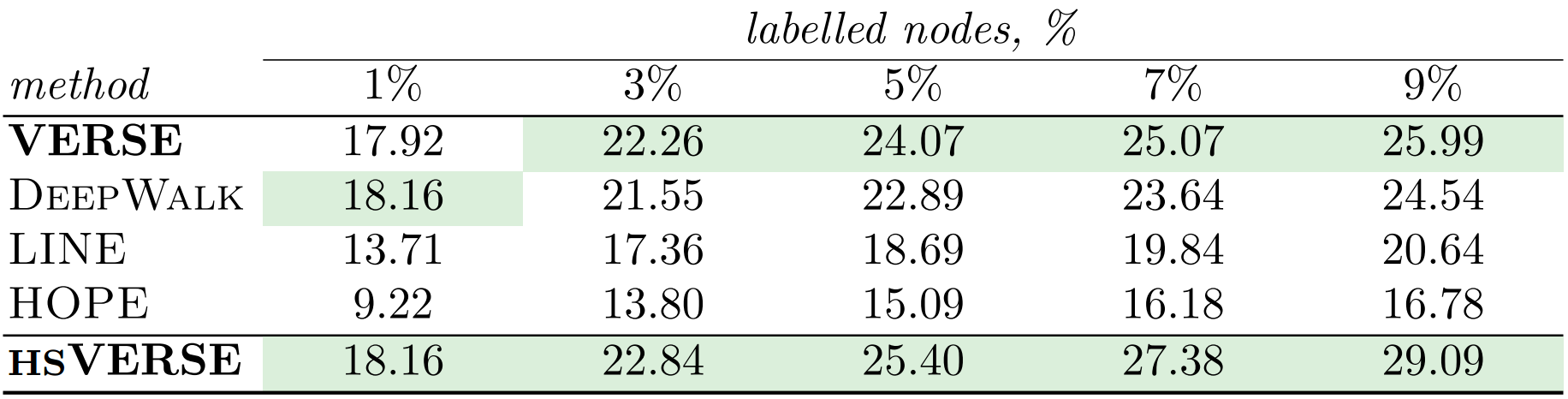 Classification
(accuracy)
35
Take home messages
We provide new useful abstraction: node similarities
We create VERSE to explicitly work with similarities
We develop a scalable approximation technique with NCE
There is a room for improvement!
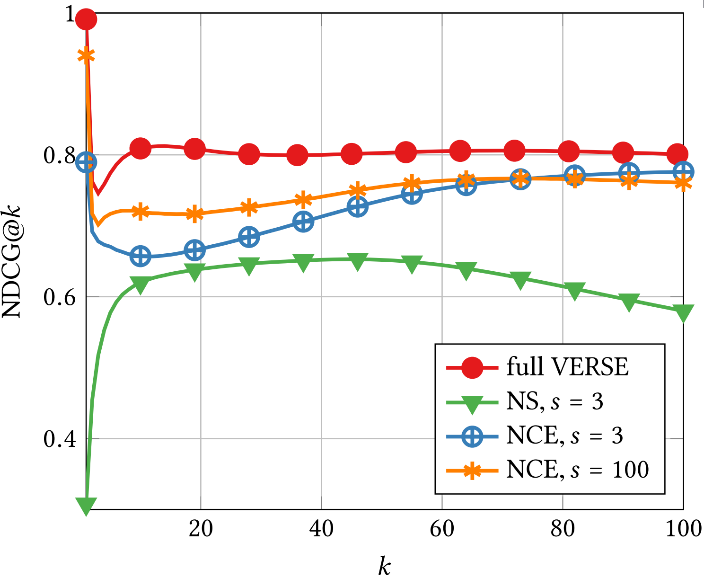 36
Part II: graph representations

NetLSD: Hearing the Shape of a Graph


Anton Tsitsulin1	 Davide Mottin1	 Panagiotis Karras2
Alex Bronstein3	 Emmanuel Müller1
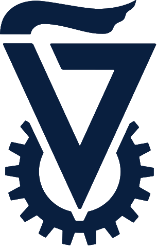 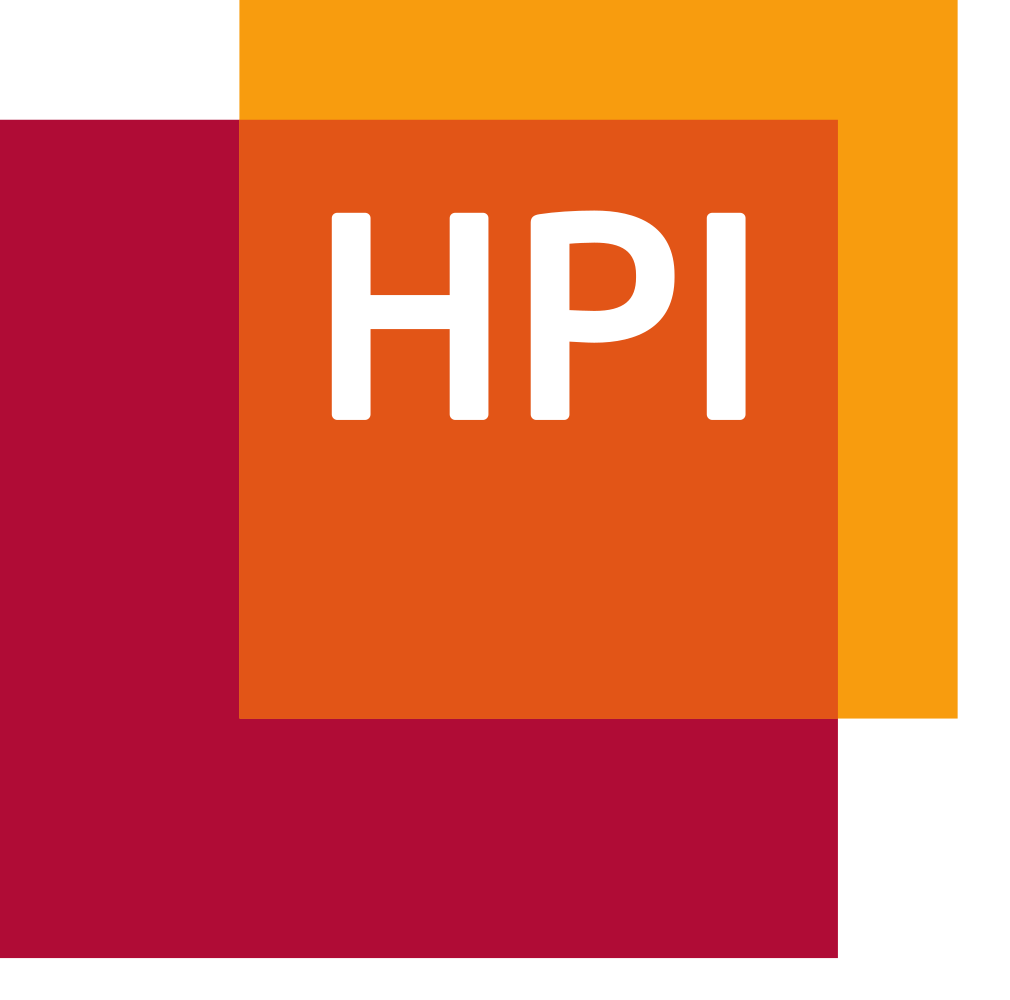 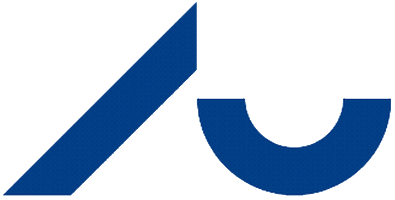 1 HPI
Germany
2 Aarhus university
Denmark
3 Technion
Israel
[Speaker Notes: ;-)]
Defining graph similarity
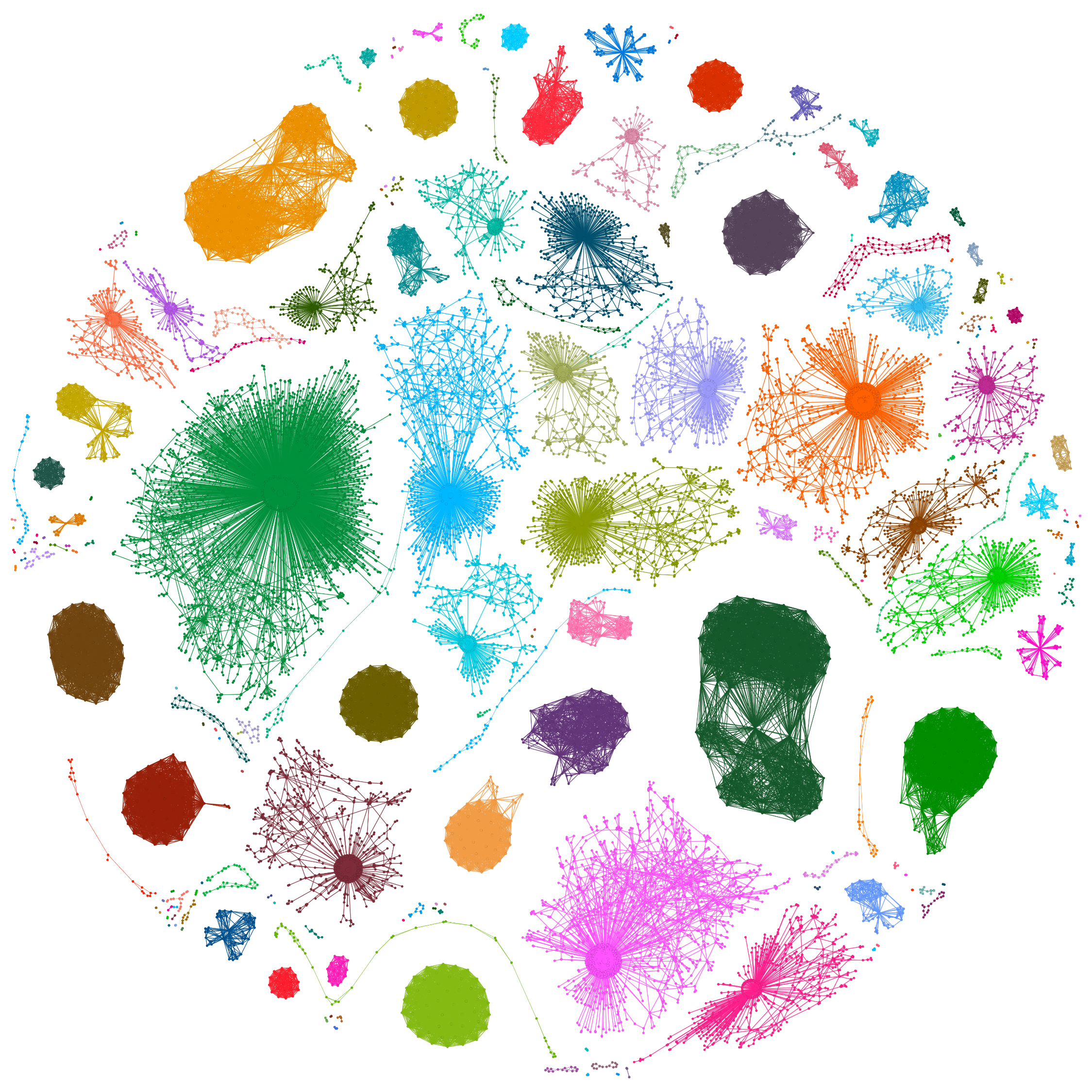 With it, we can do:
Classification
Clustering
Anomaly detection
…
38
Scalability is key!
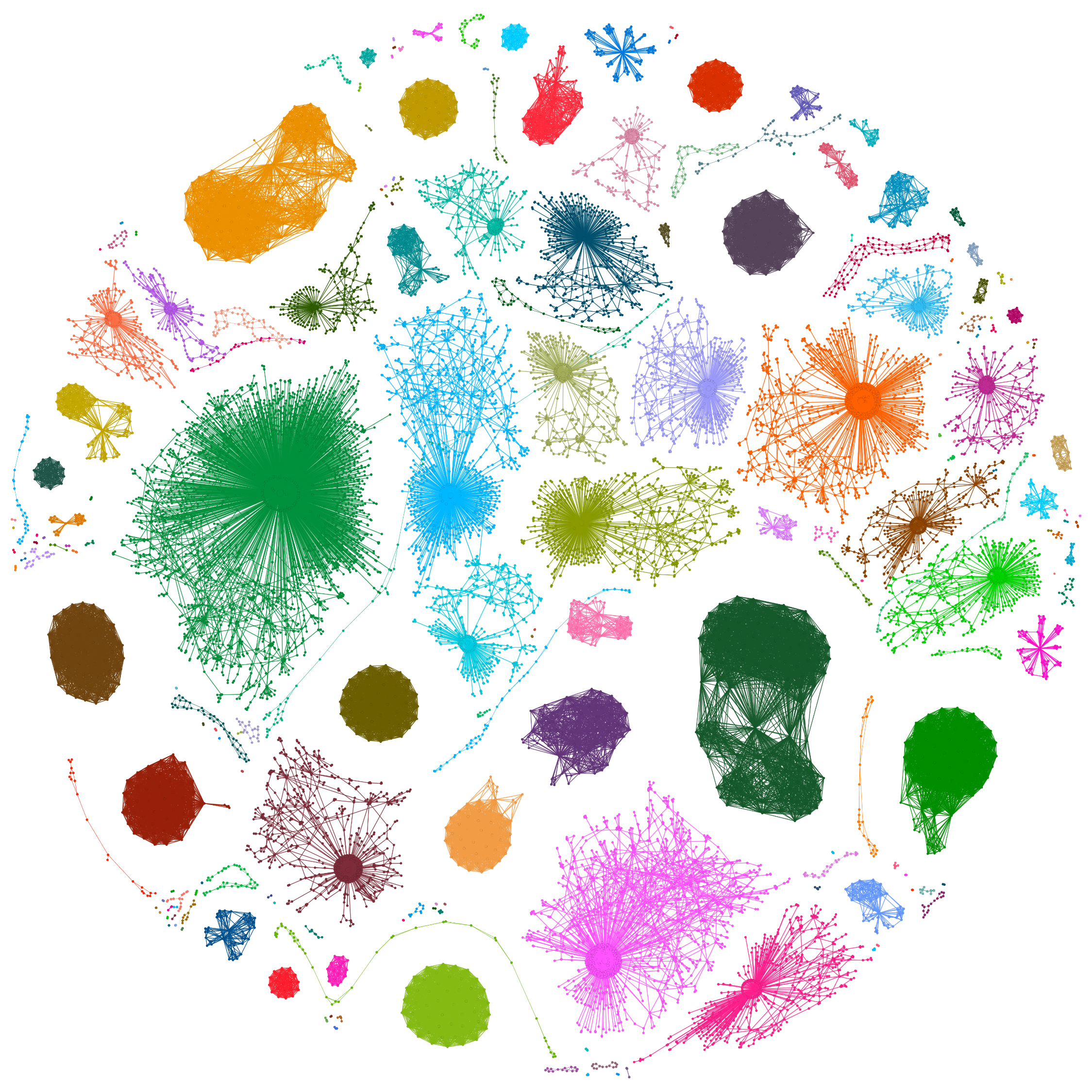 Two problem sources:
Big graphs
Many graphs



Solution: graph descriptors
39
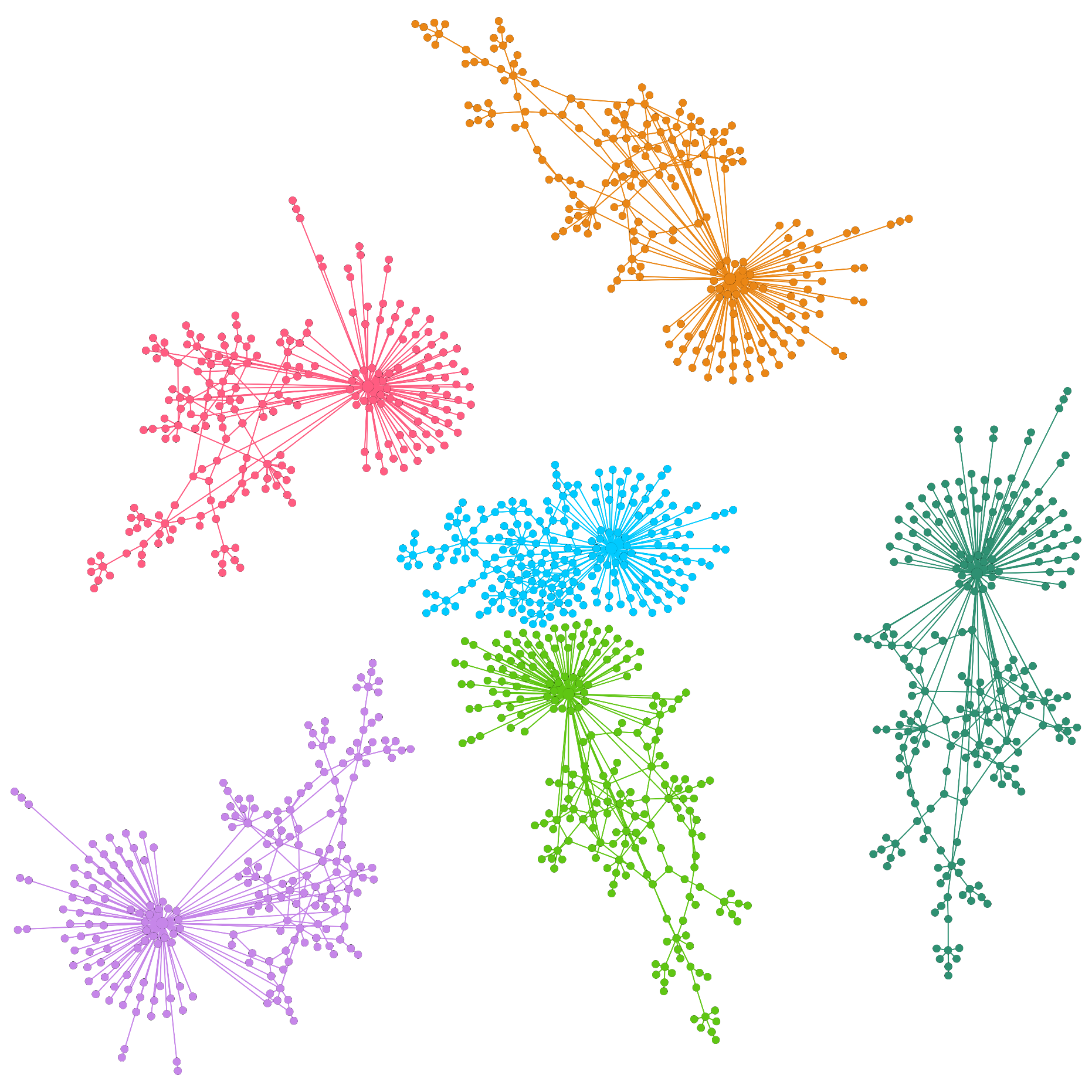 3 key properties:
Permutation invariance
Scale-adaptivity
Size invariance
40
Local structures are important
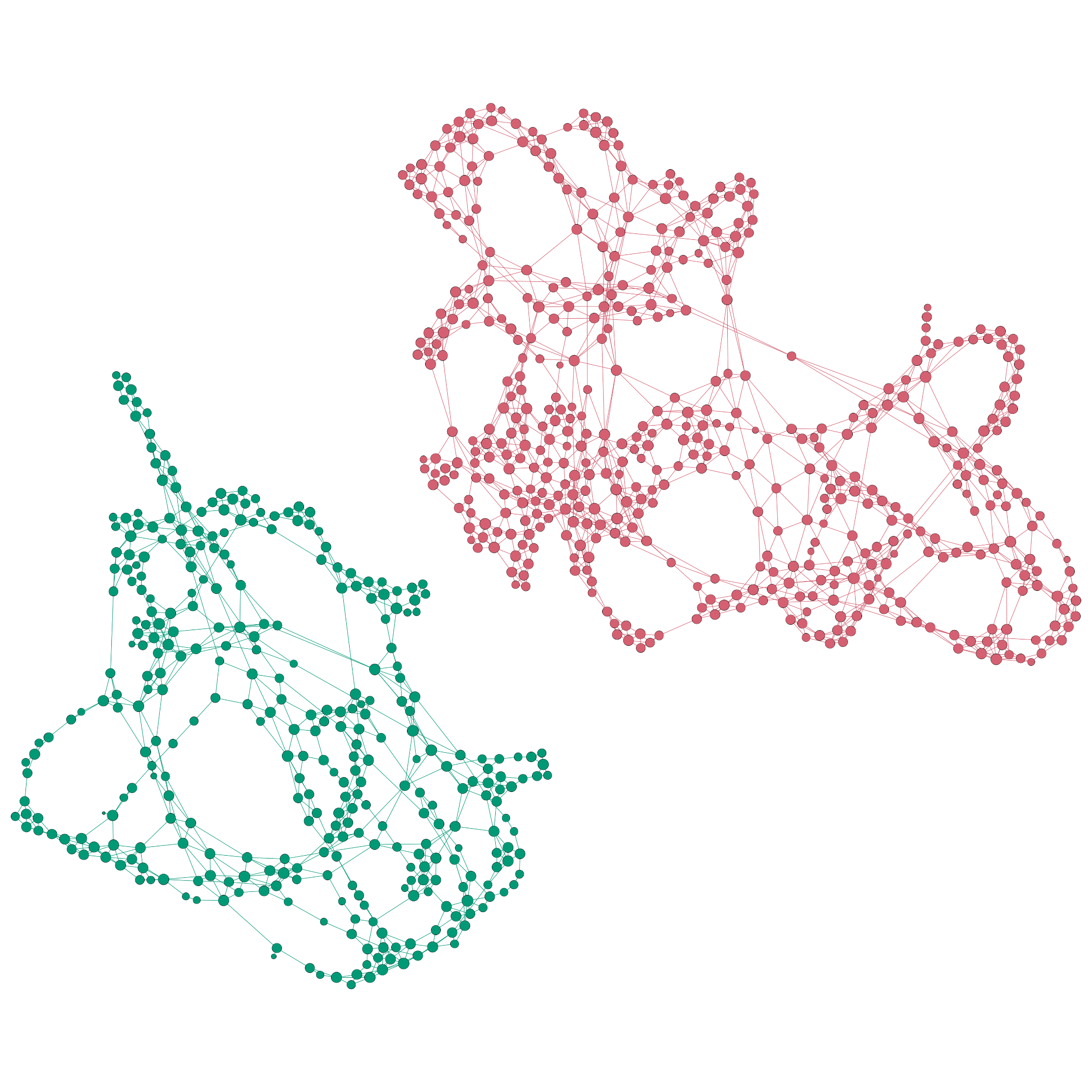 3 key properties:
Permutation invariance
Scale-adaptivity
Size invariance
41
Global structure is important
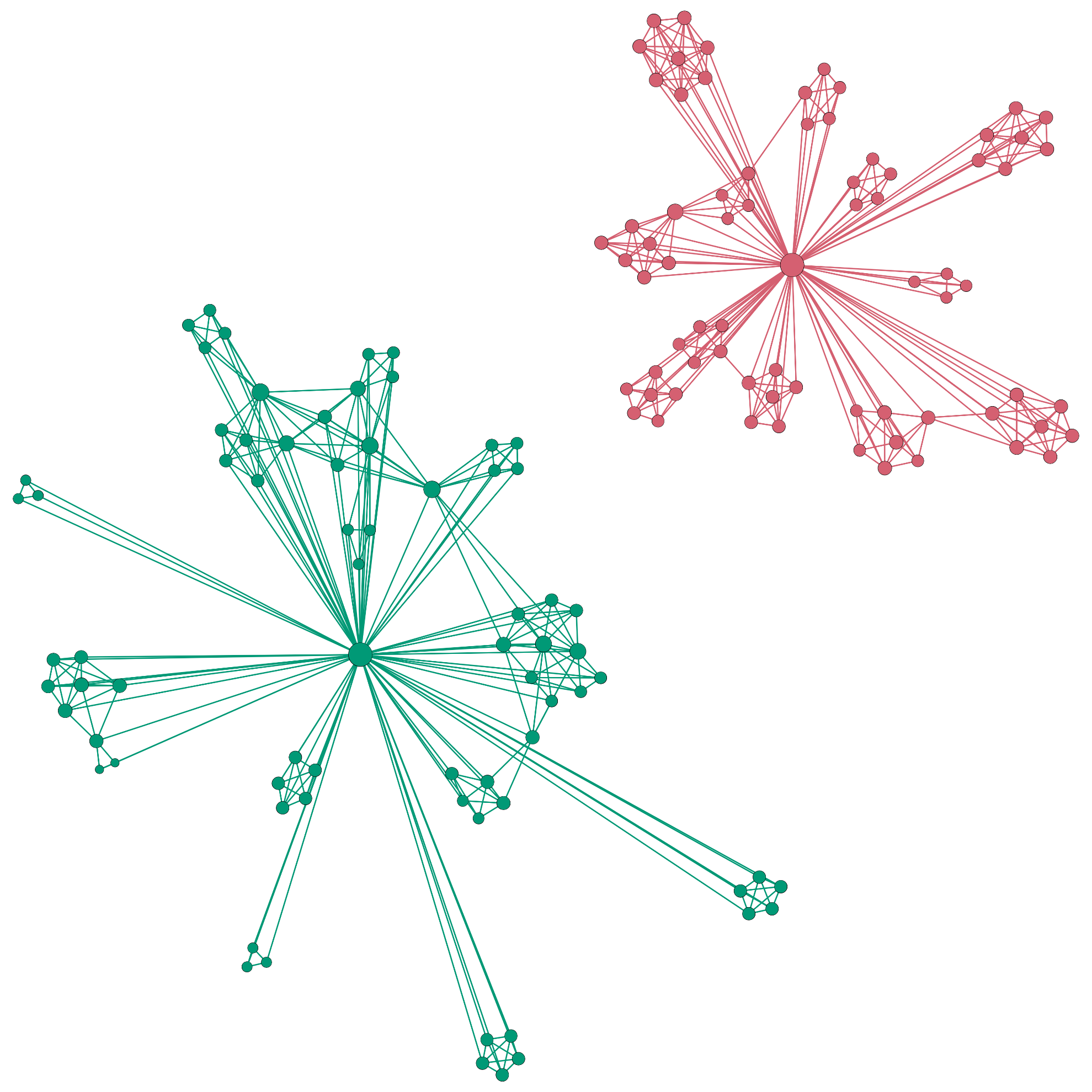 3 key properties:
Permutation invariance
Scale-adaptivity
Size invariance
42
We may need to disregard the size
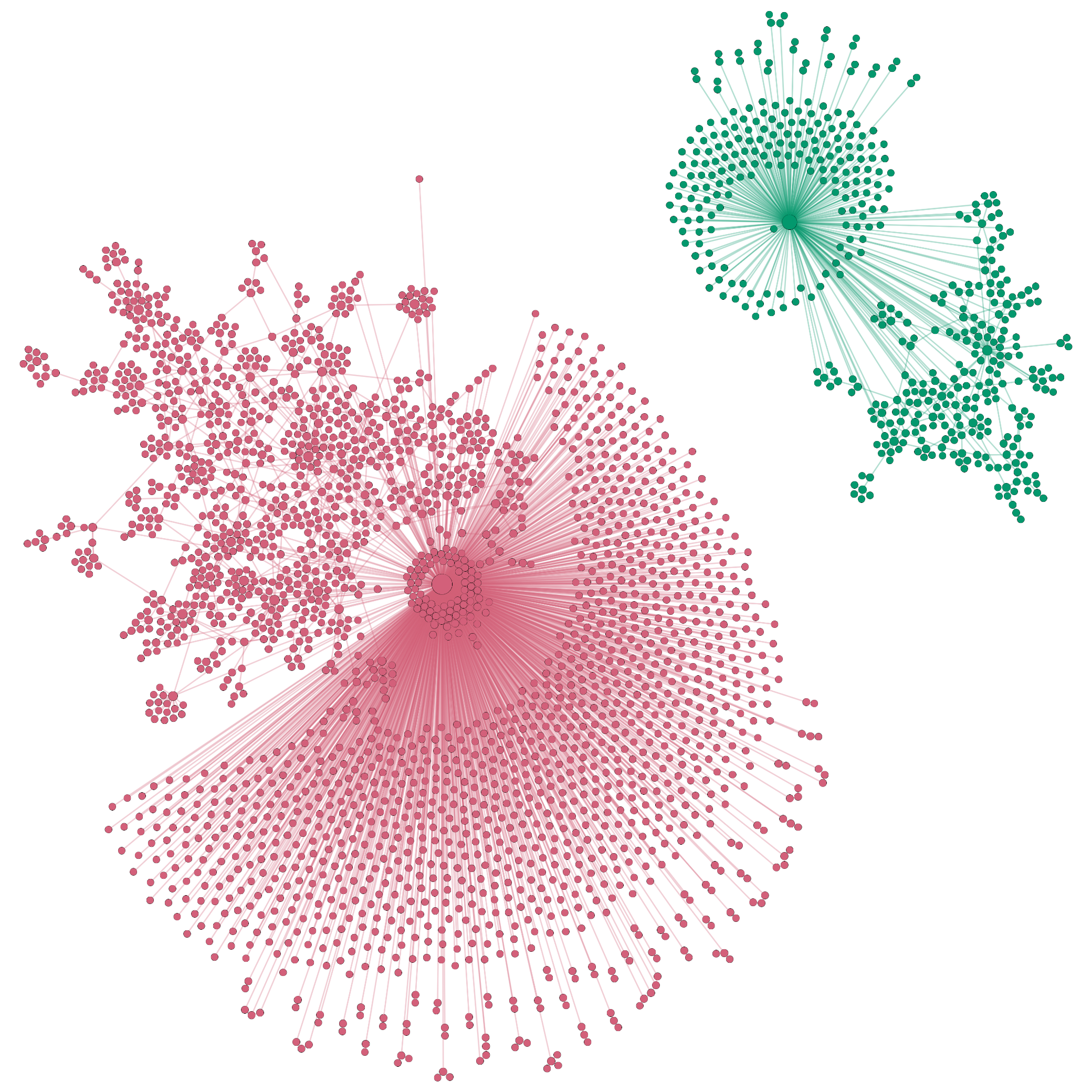 3 key properties:
Permutation invariance
Scale-adaptivity
Size invariance
43
Network Laplacian Spectral Descriptors
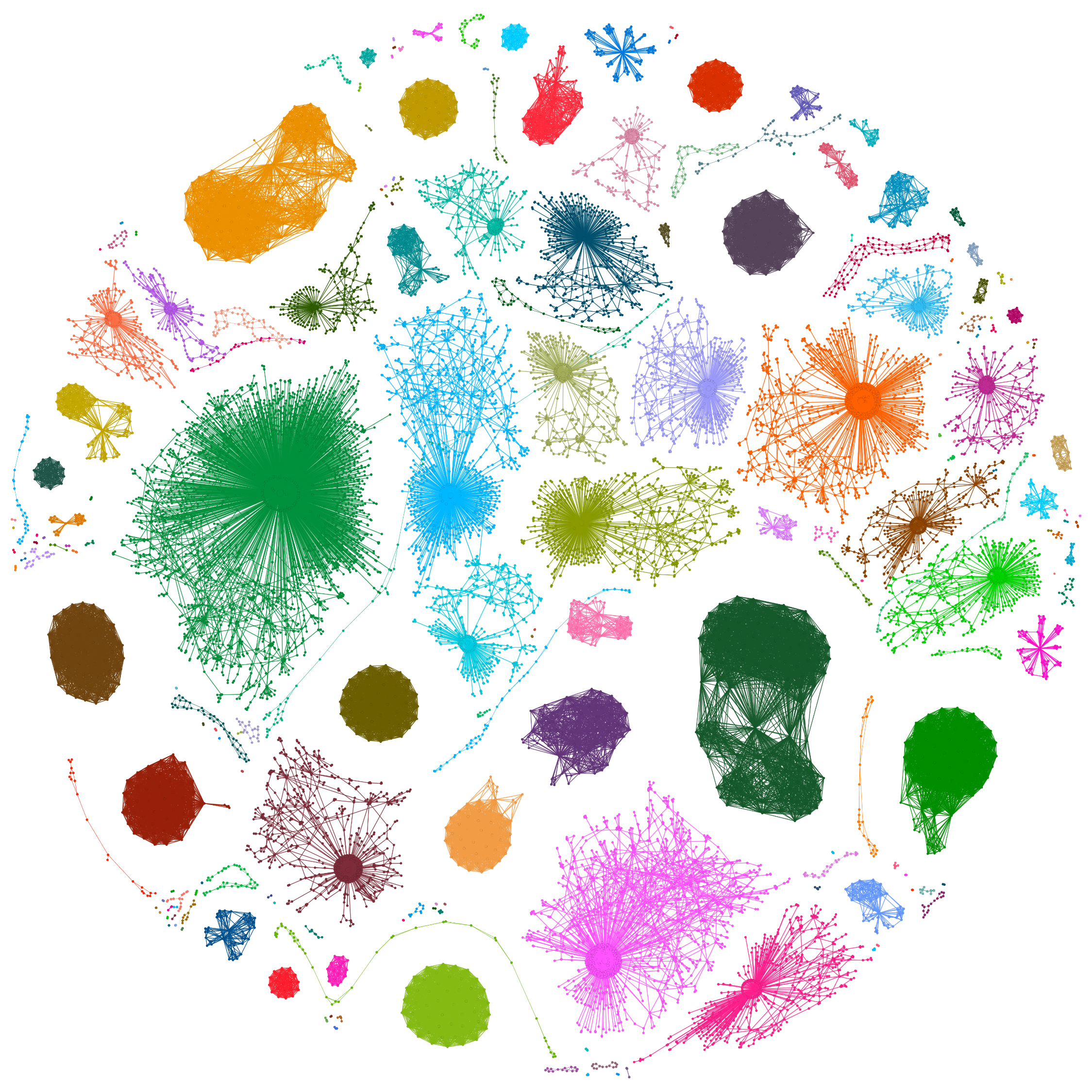 3 key properties:
Permutation invariance
Scale-adaptivity
Size invariance	
+ Scalability

= NetLSD
44
Optimal Transport
Geometry for probability measures supported on a space.
45
Optimal Transport
Geometry for probability measures supported on a space.
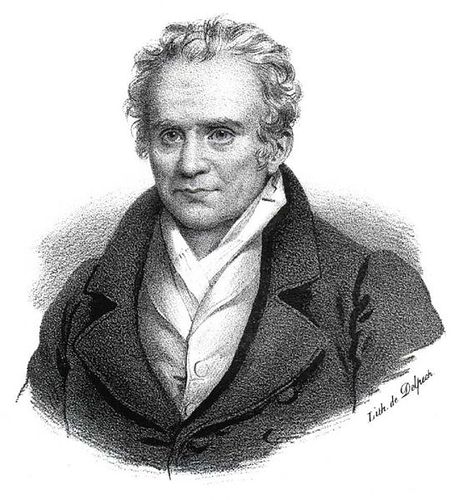 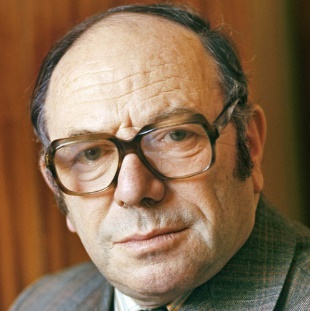 G. Monge
1781
L. Kantorovich
1939
46
[Speaker Notes: “When one has to bring earth from one place to another..” – Monge 1781]
Optimal Transport
Geometry for probability measures supported on a space.
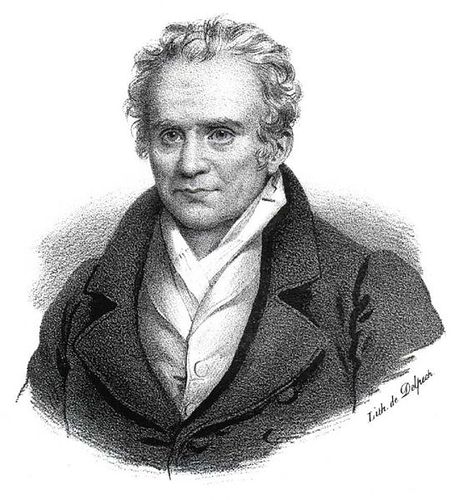 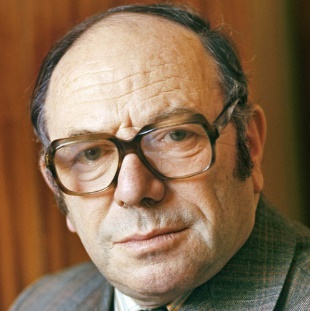 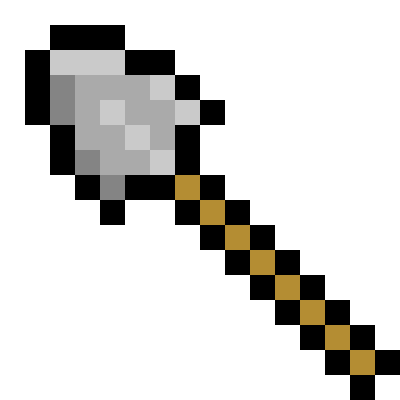 G. Monge
1781
L. Kantorovich
1939
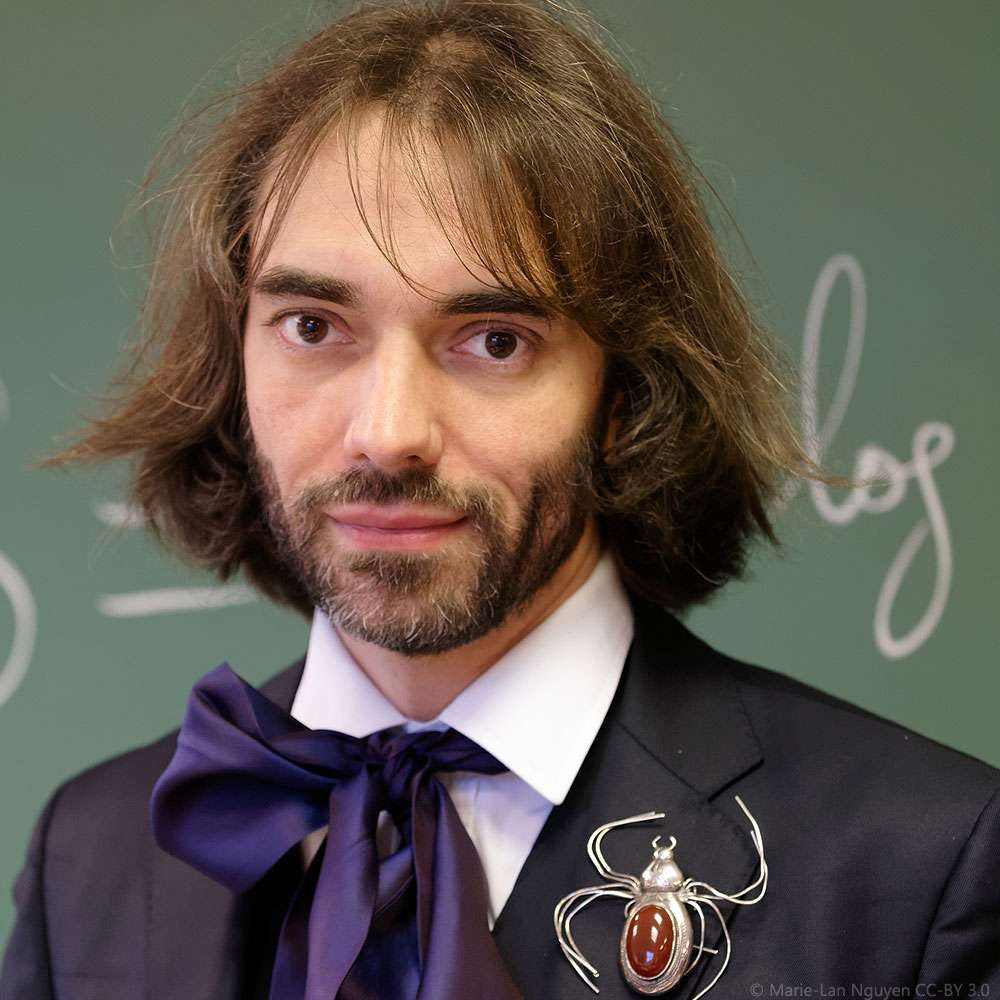 C. Villani
2003
47
[Speaker Notes: “When one has to bring earth from one place to another..” – Monge 1781]
Optimal Transport
Geometry for probability measures supported on a space.
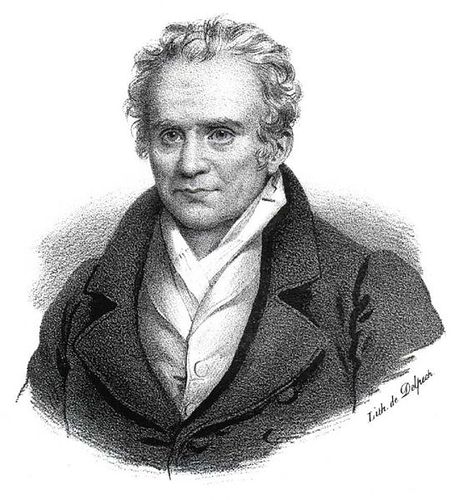 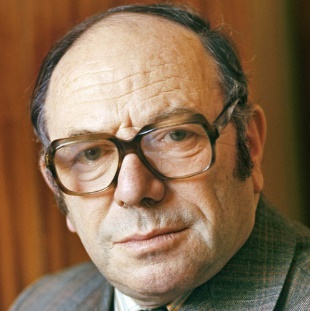 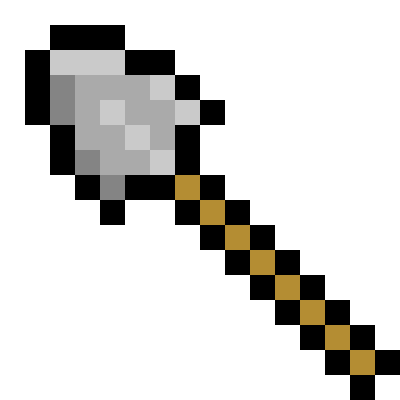 G. Monge
1781
L. Kantorovich
1939
48
[Speaker Notes: “When one has to bring earth from one place to another..” – Monge 1781]
Optimal Transport
Geometry for probability measures supported on a space.
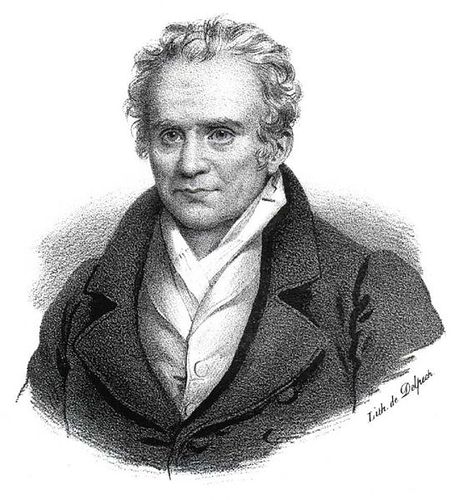 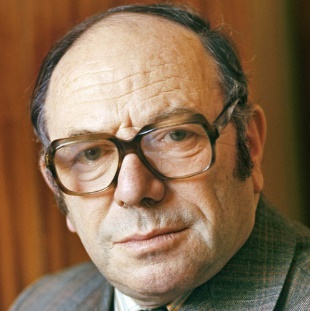 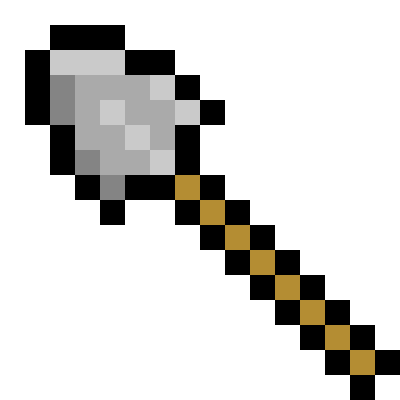 G. Monge
1781
L. Kantorovich
1939
49
[Speaker Notes: “When one has to bring earth from one place to another..” – Monge 1781]
Optimal Transport
Geometry for probability measures supported on a space.
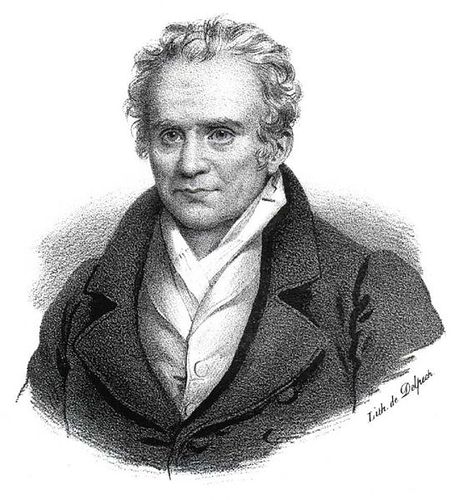 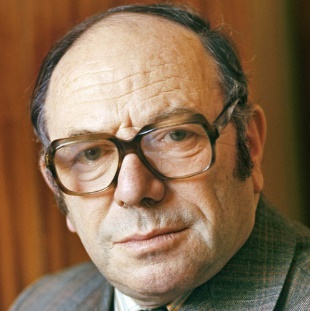 G. Monge
1781
L. Kantorovich
1939
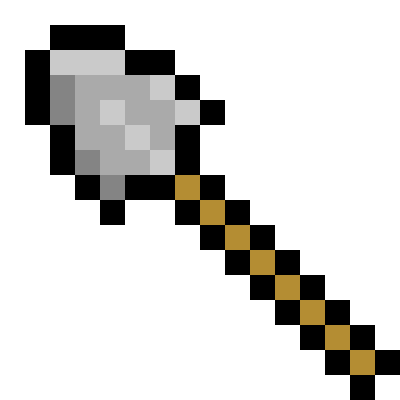 Discrete case → Linear programming
50
[Speaker Notes: “When one has to bring earth from one place to another..” – Monge 1781]
Gromov-Wasserstein distance
51
Gromov-Wasserstein distance
52
Gromov-Wasserstein distance
53
Gromov-Wasserstein distance
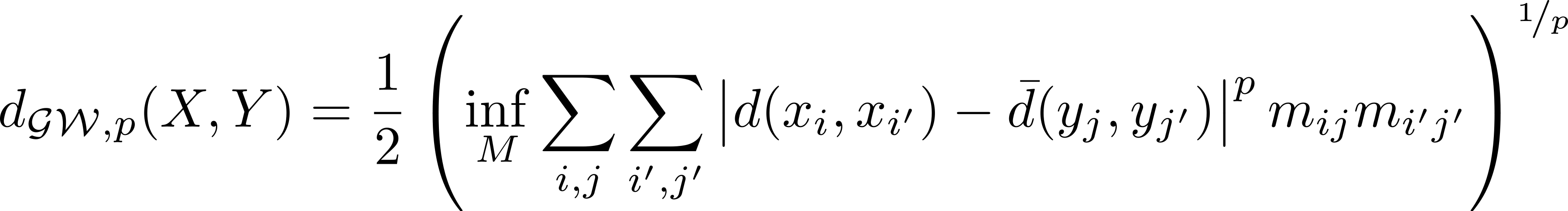 54
[Speaker Notes: Quadratic assignment problem
M means solving graph matching
Construction obvjously perm invariant, scale and size depends on d
We need a smulti-scaleness in d]
Heat diffusion has an explicit notion of scale
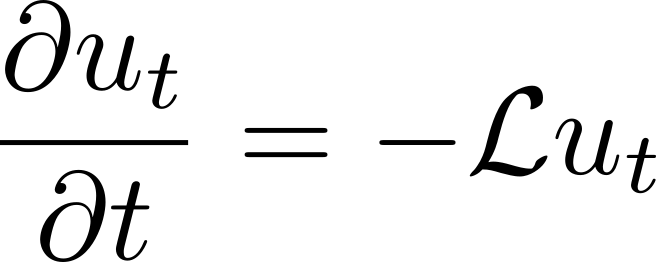 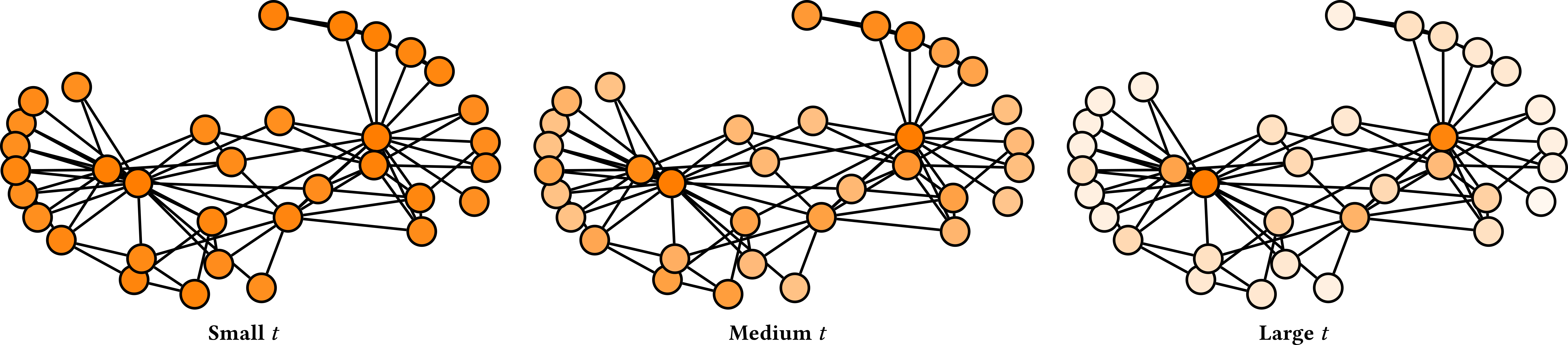 55
Heat kernel has an explicit notion of scale
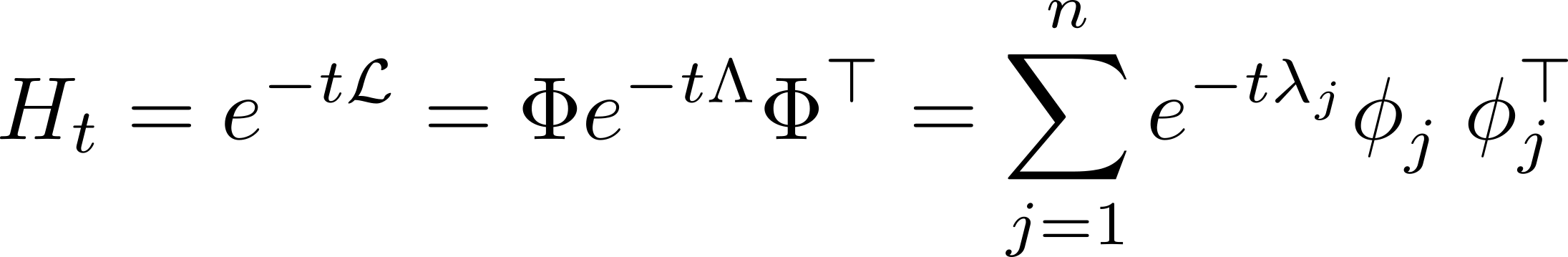 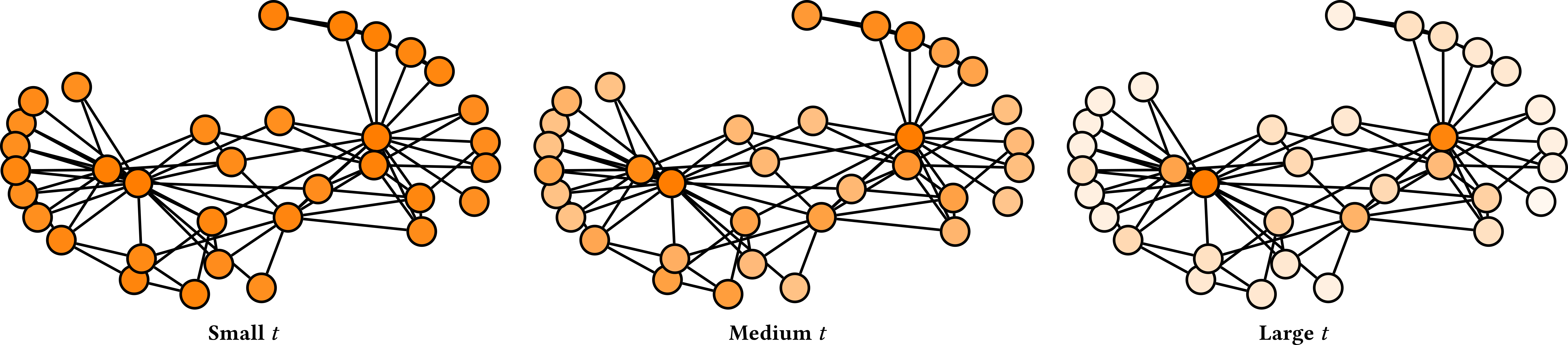 56
Scale corresponds to locality
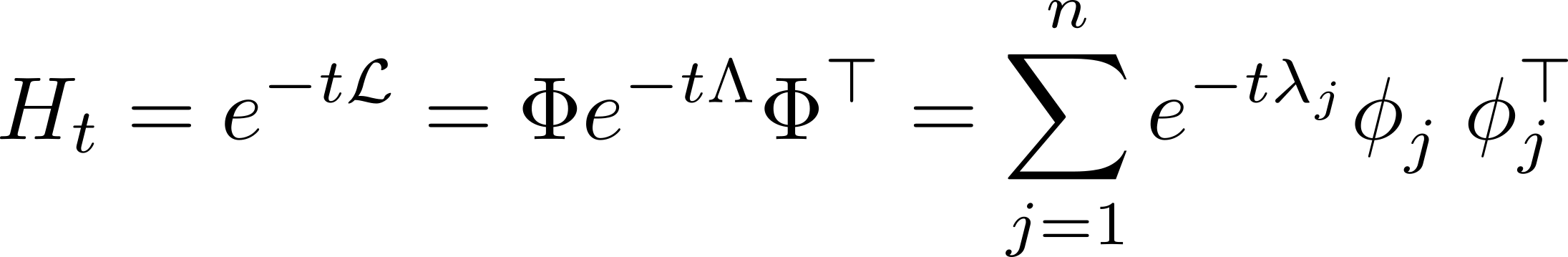 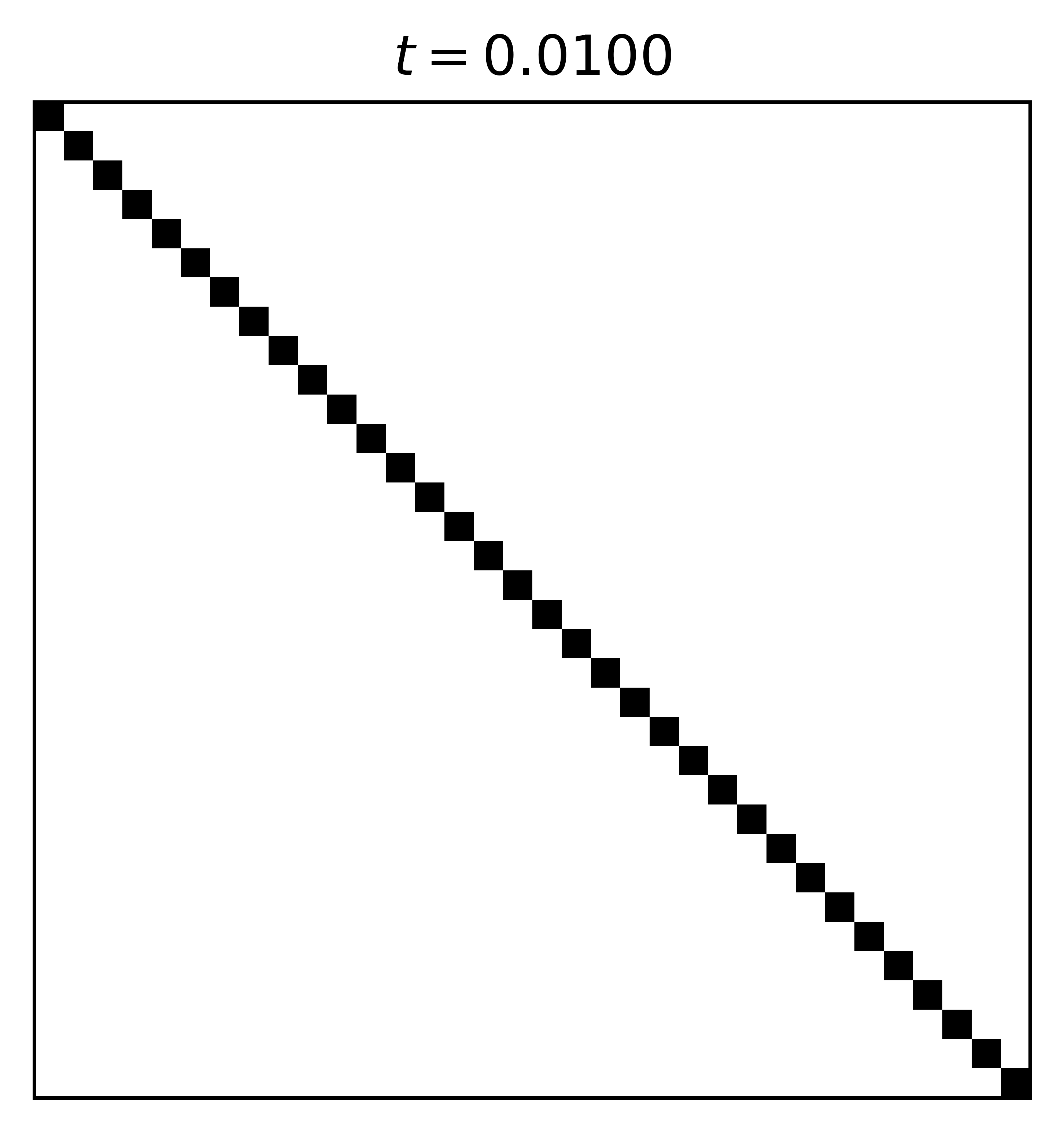 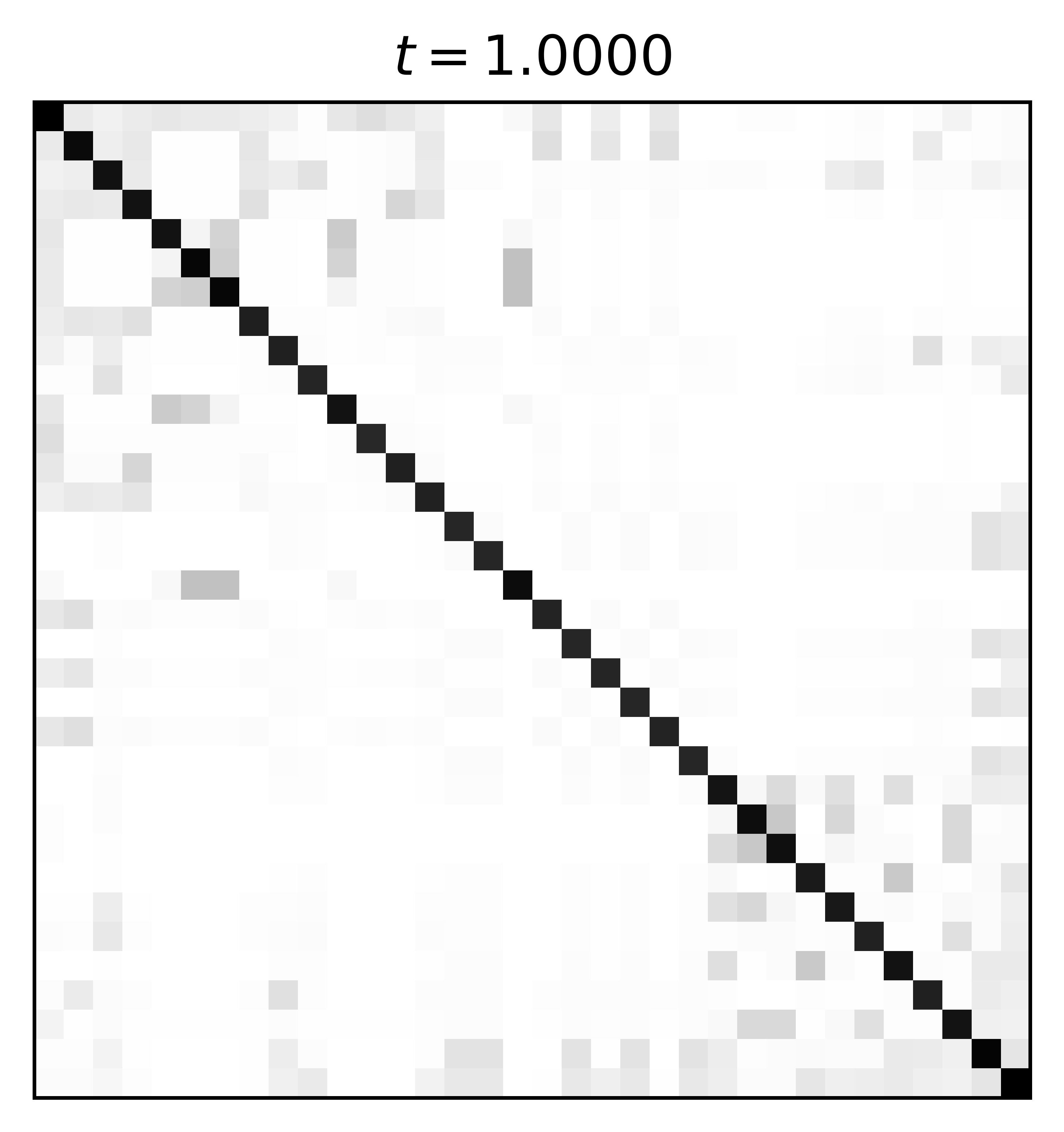 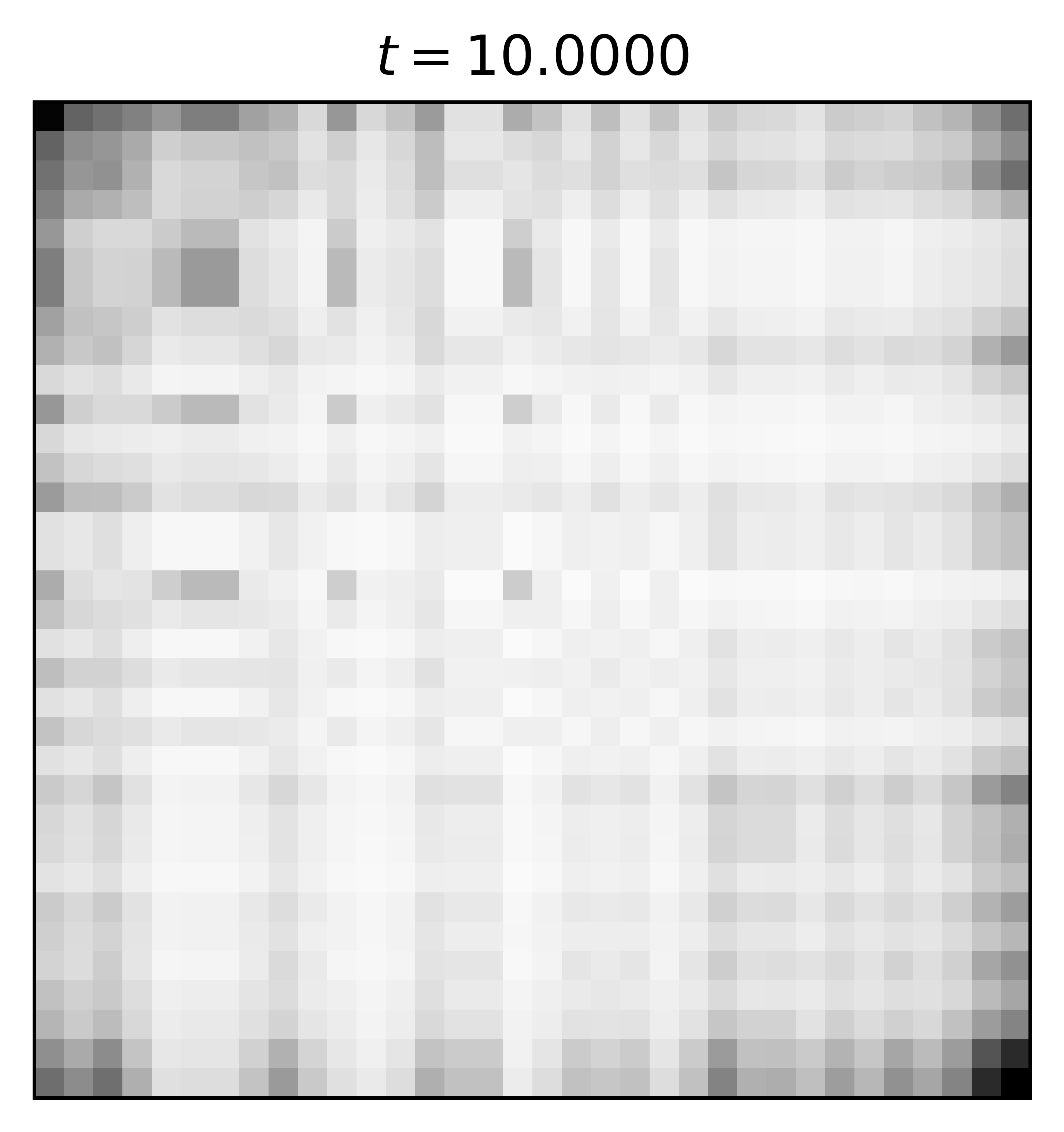 57
Scale corresponds to locality
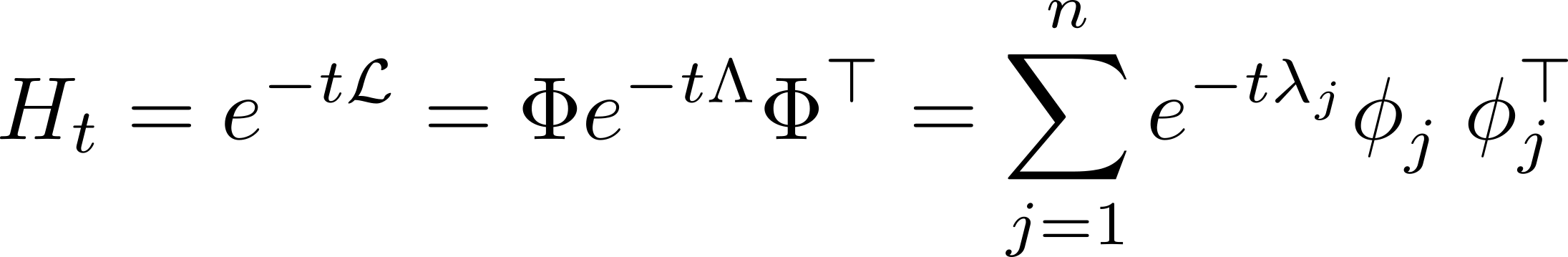 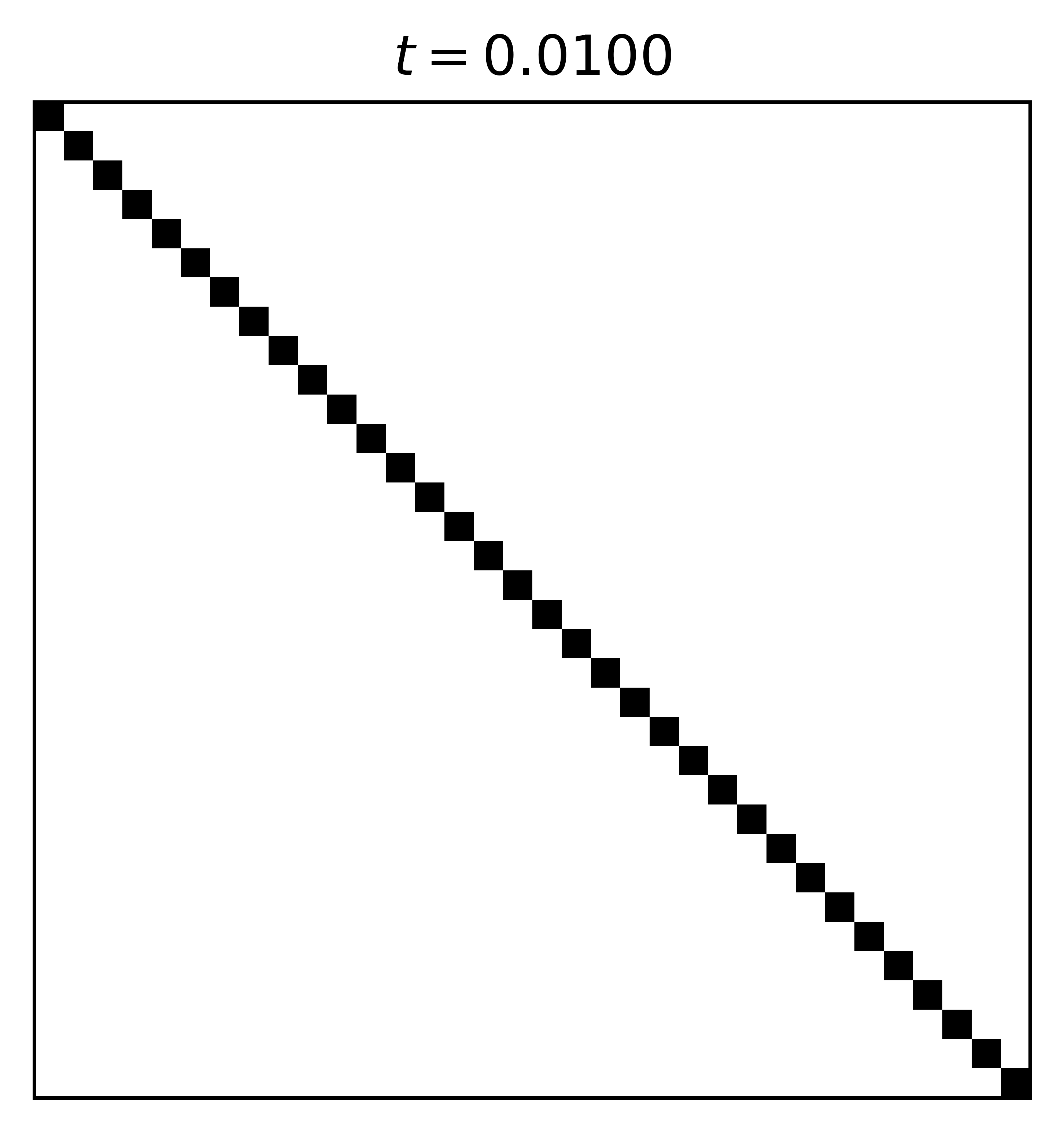 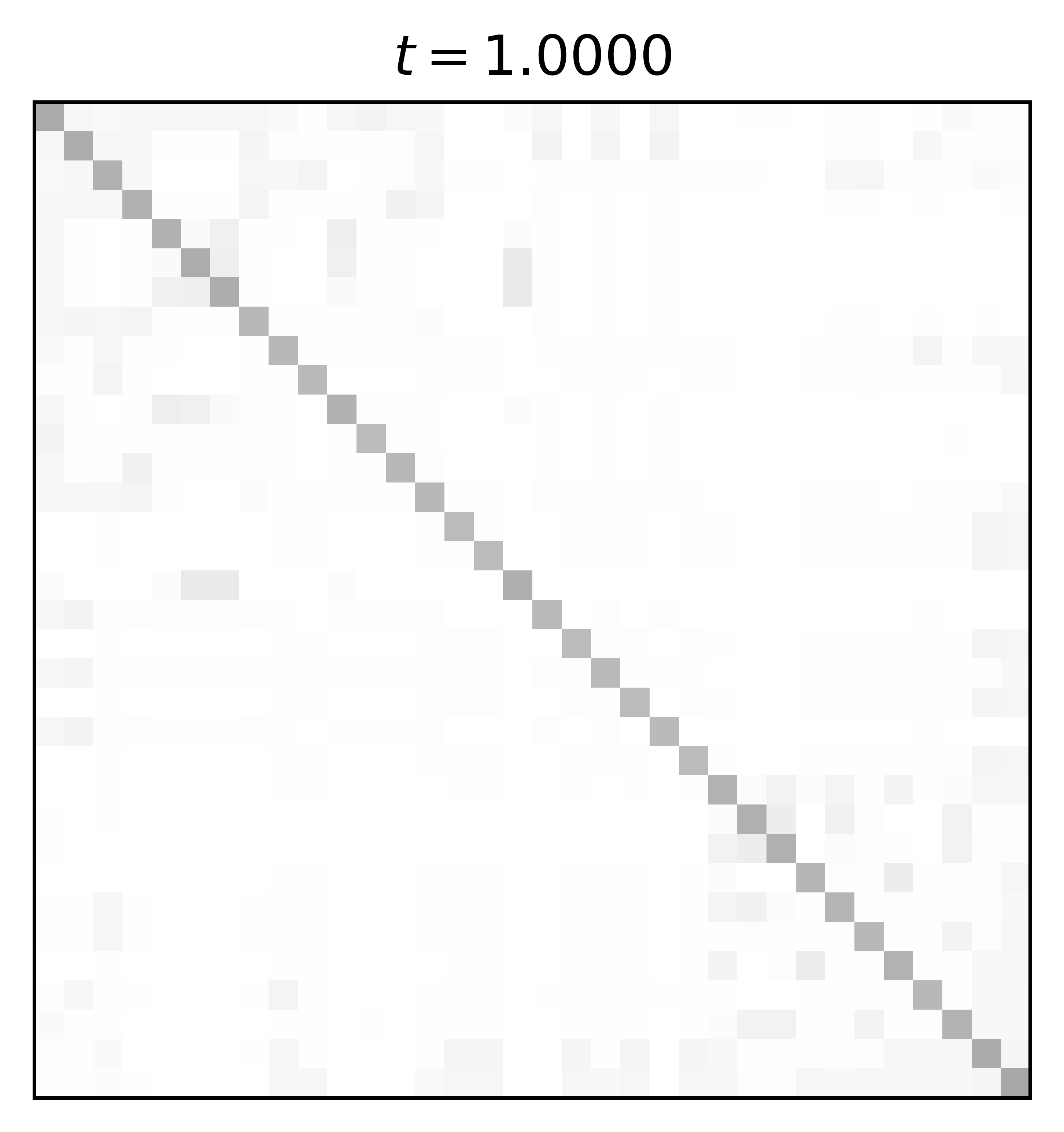 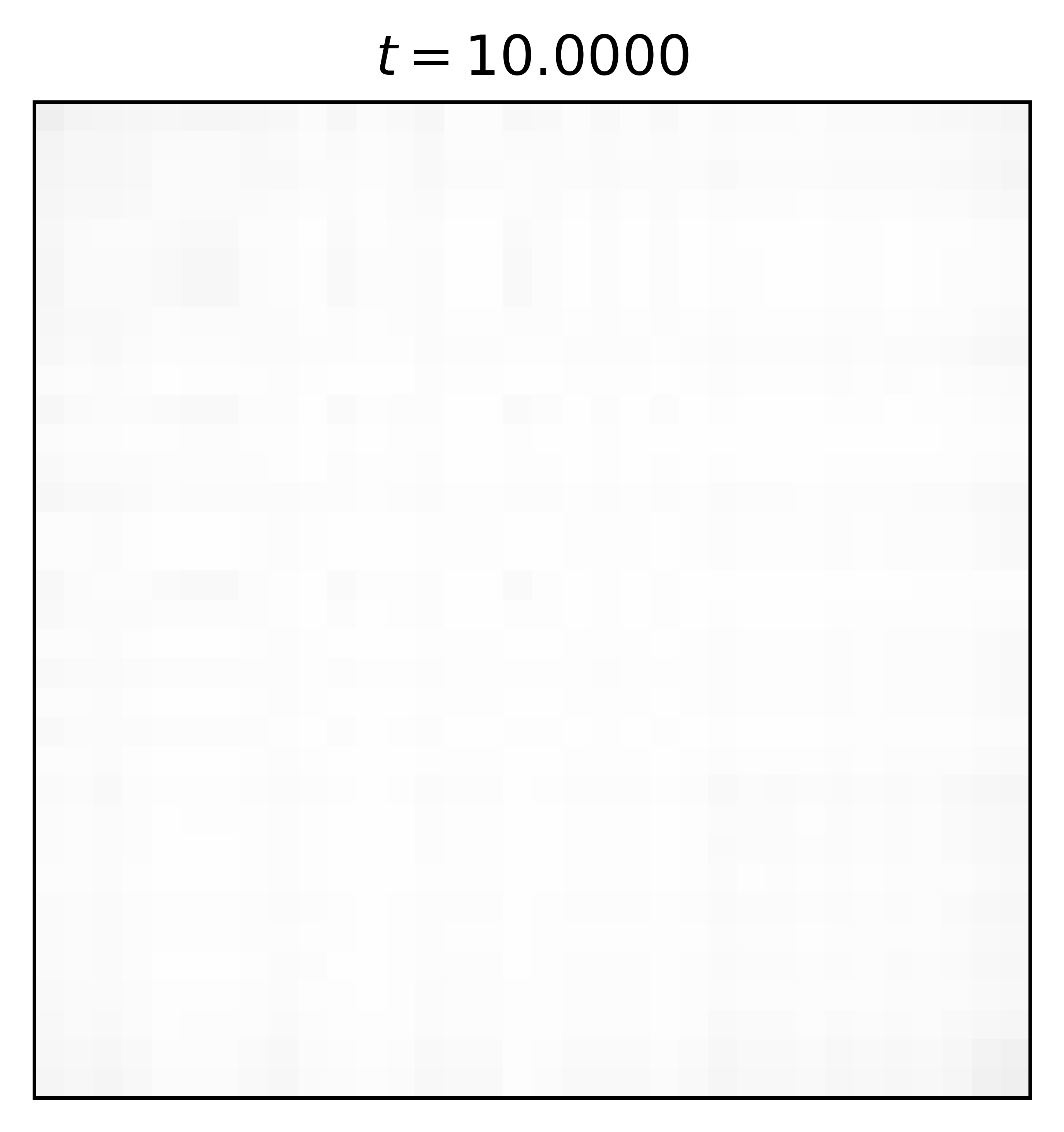 58
Spectral Gromov-Wasserstein =Gromov-Wasserstein + heat kernel
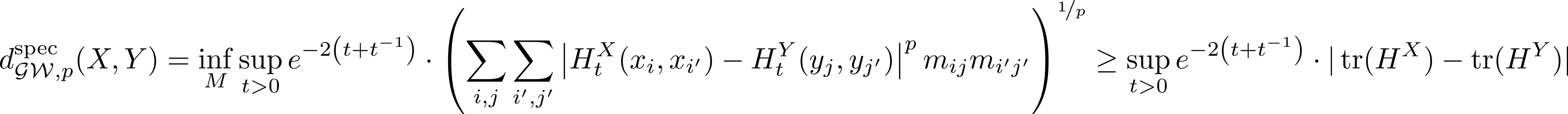 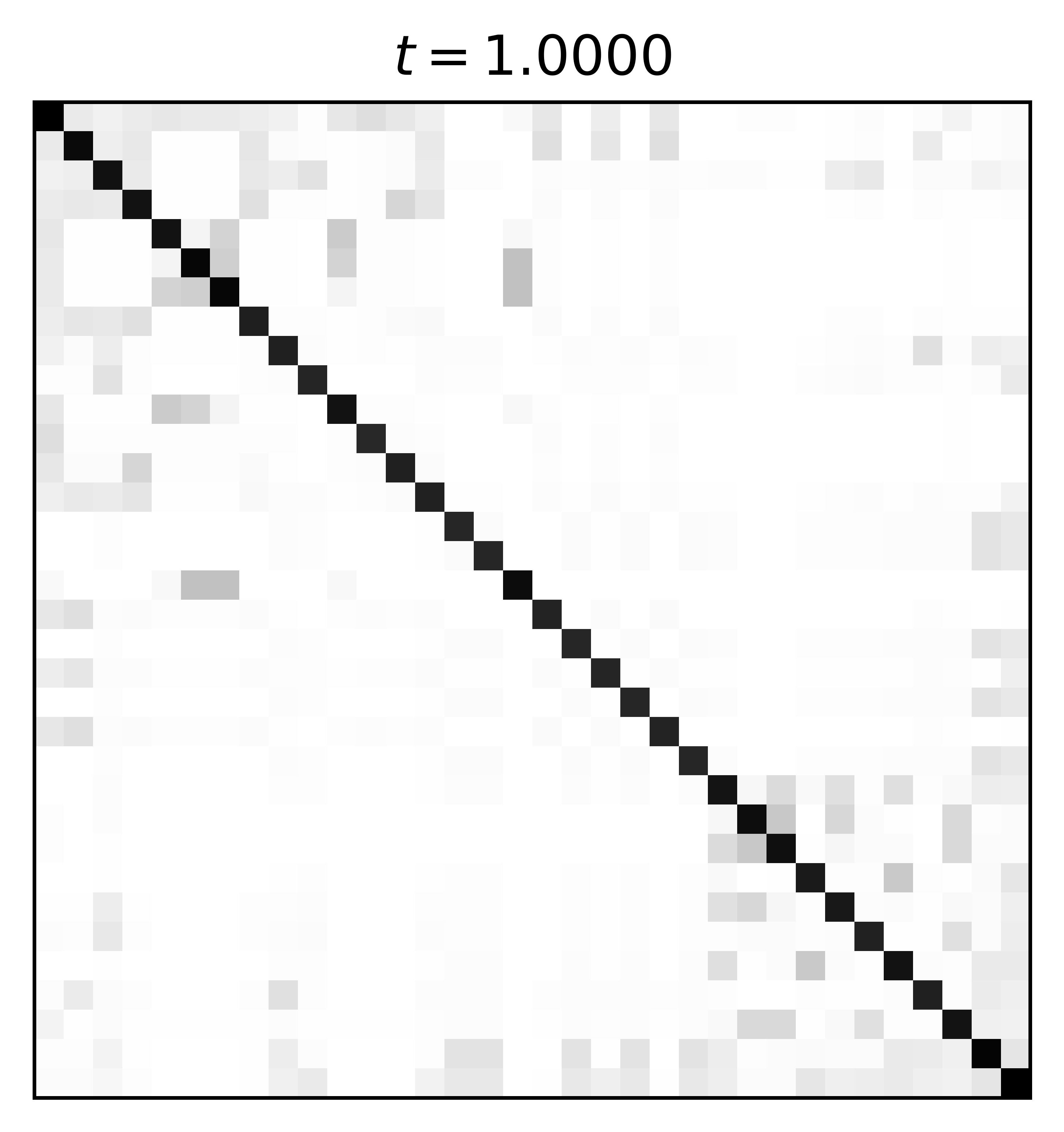 59
Spectral Gromov-Wasserstein has a useful lower bound!
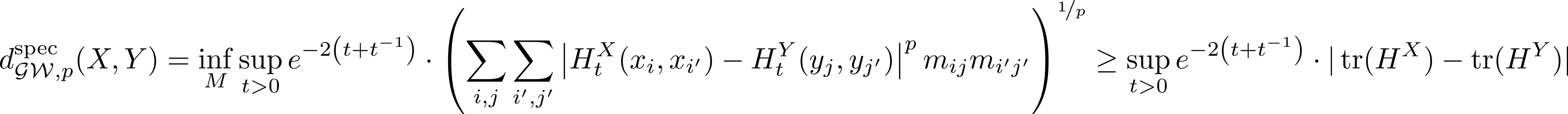 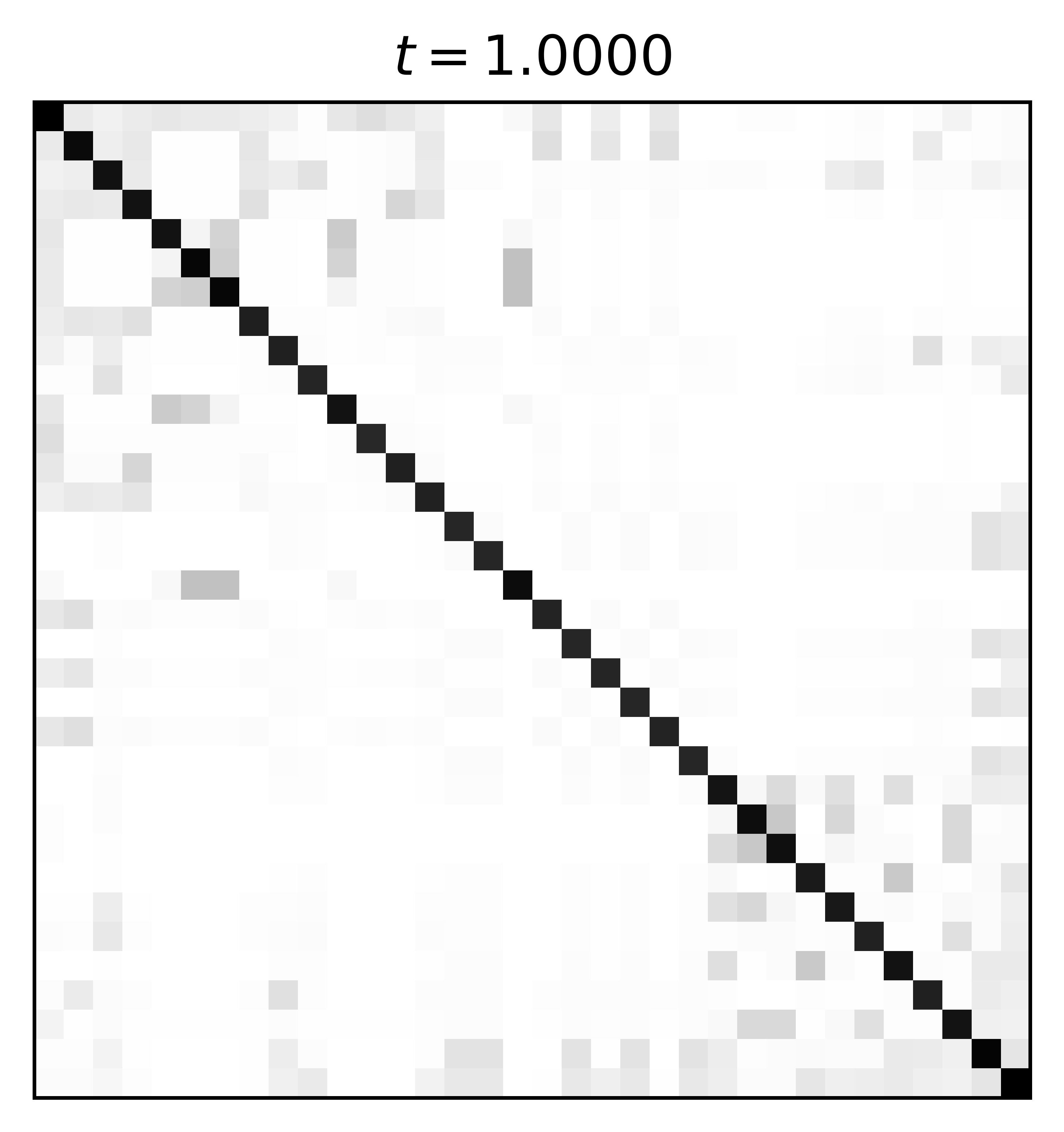 60
Spectral Gromov-Wasserstein has a useful lower bound!
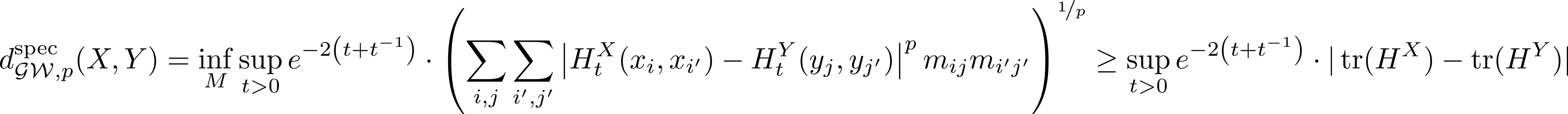 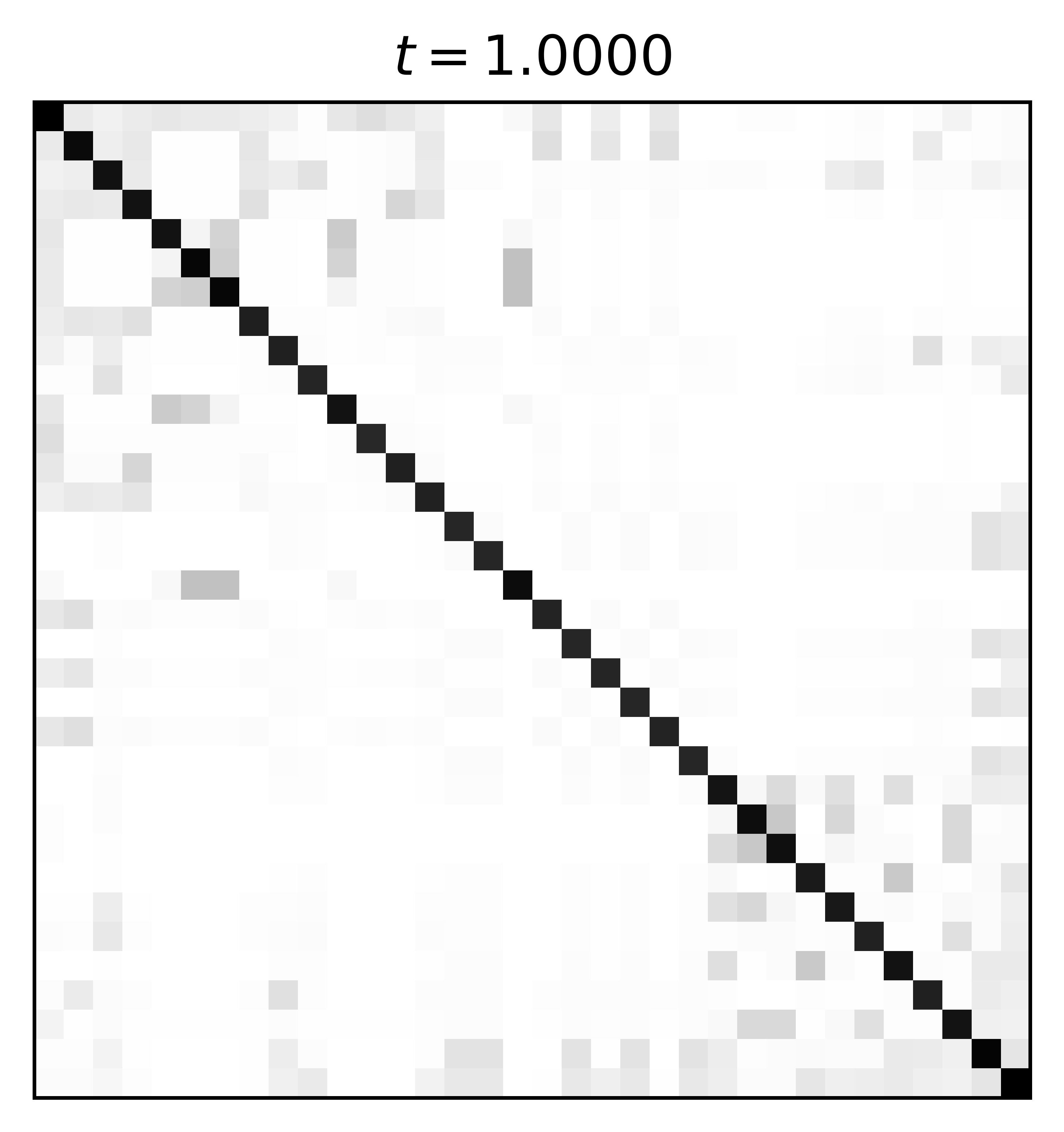 61
Network Laplacian Spectral Descriptors
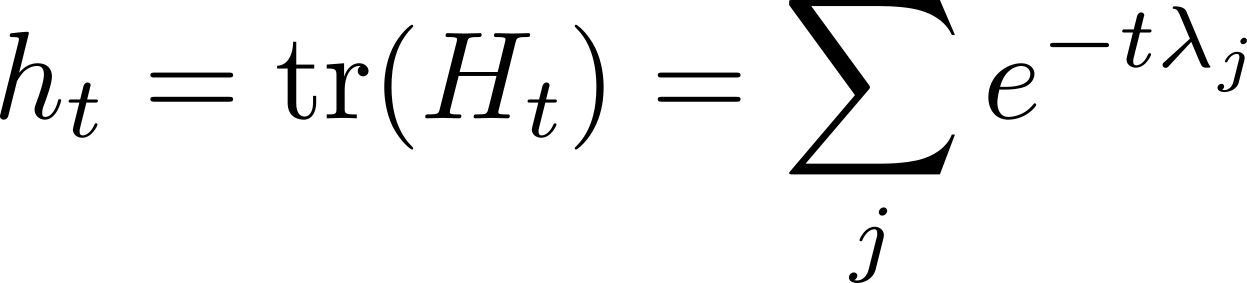 62
[Speaker Notes: H_t as a filter
Wave kernel, learning]
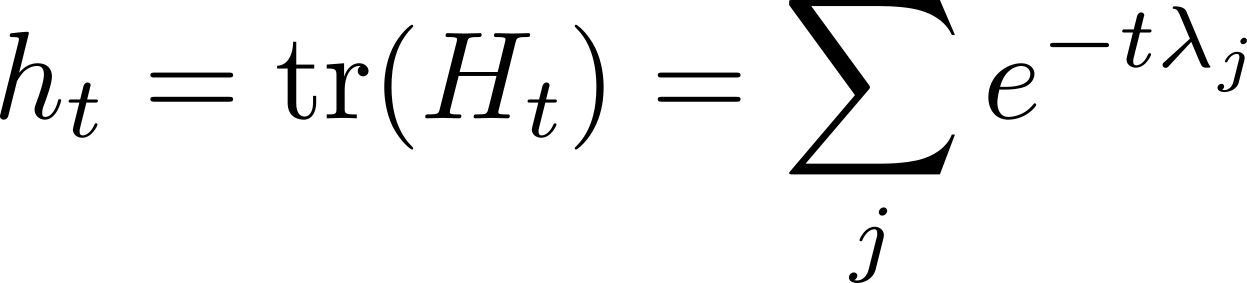 63
Scalability
We propose two options:
Use local Taylor expansion: 

Second term is degree distribution; third is weighted triangle count
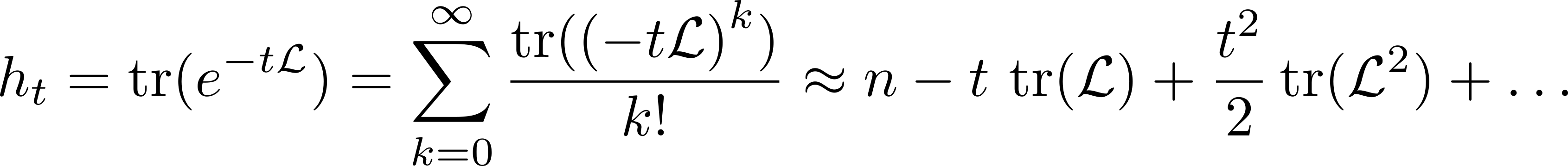 64
[Speaker Notes: Million-node graph in 15m]
Scalability
We propose two options:
Use local Taylor expansion: 

Second term is degree distribution; third is weighted triangle count

Compute top + bottom eigenvalues, approximate the rest
Linear extrapolation = explicit assumption on the manifold (Weyl’s law)
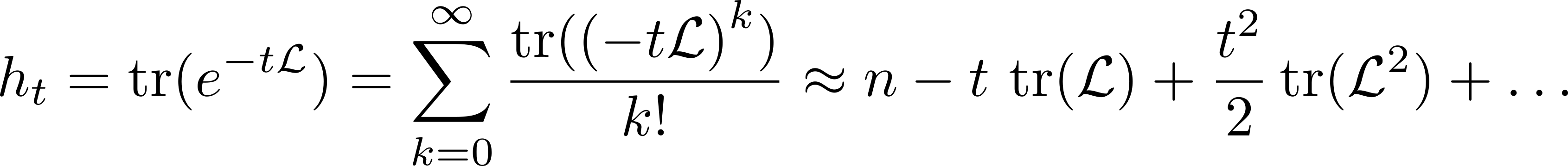 65
[Speaker Notes: Million-node graph in 15m]
Scalability
We propose two options:
Use local Taylor expansion: 

Second term is degree distribution; third is weighted triangle count

Compute top + bottom eigenvalues, approximate the rest
Linear extrapolation = explicit assumption on the manifold (Weyl’s law)

Other spectrum approximators can be even more efficient!
[Cohen-Steiner et al. | KDD 2018]
[Adams et al. | arXiv 1802.03451]
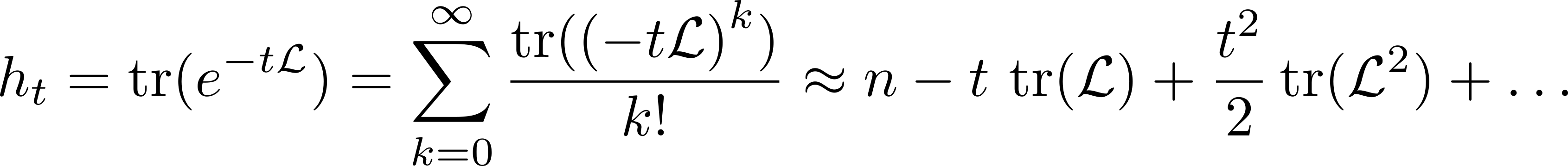 66
[Speaker Notes: Million-node graph in 15m]
Experimental design
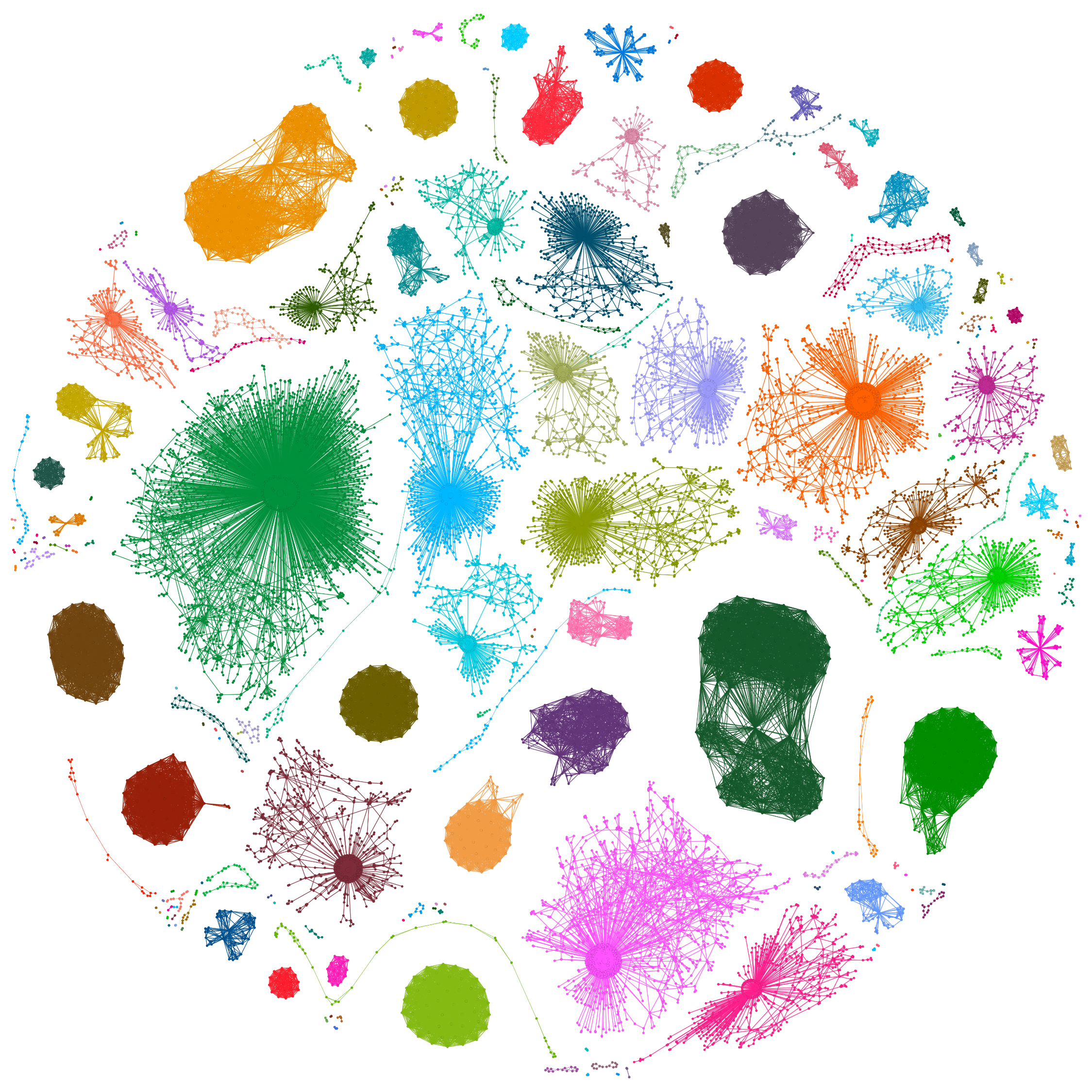 3 key properties:
Permutation invariance
Scale-adaptivity
Size invariance
67
Detecting graphs with communities
3 key properties:
Permutation invariance
Scale-adaptivity
Size invariance
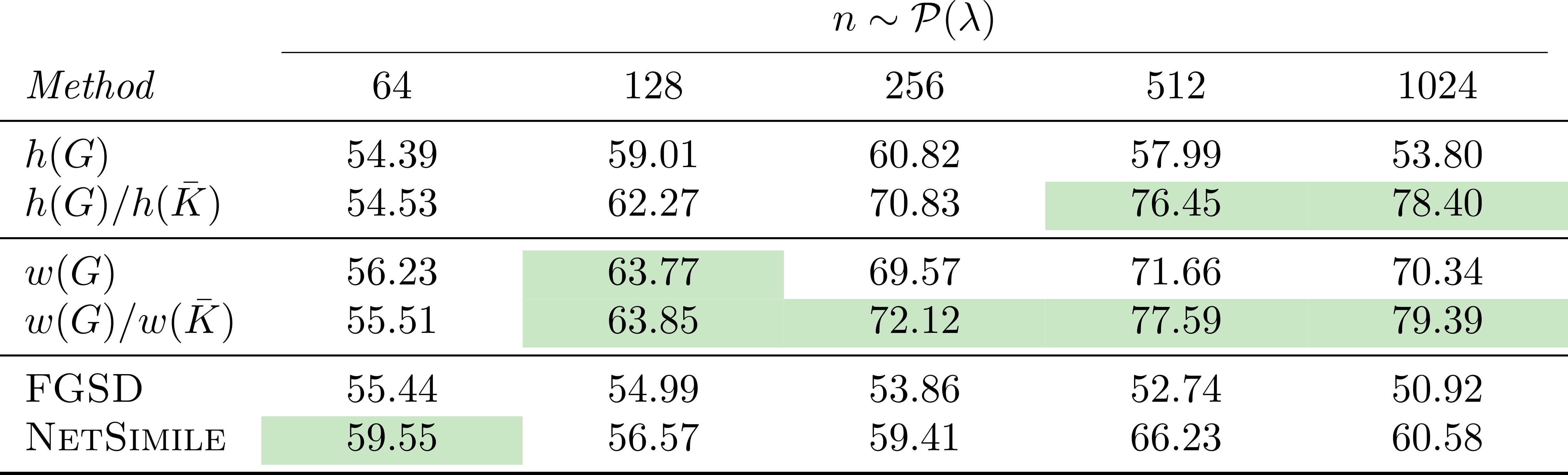 NetLSD
NIPS’17
ASONAM’13
Accuracy of classification of SBM vs Erdős–Rényi graphs
68
Detecting rewired graphs
3 key properties:
Permutation invariance
Scale-adaptivity
Size invariance
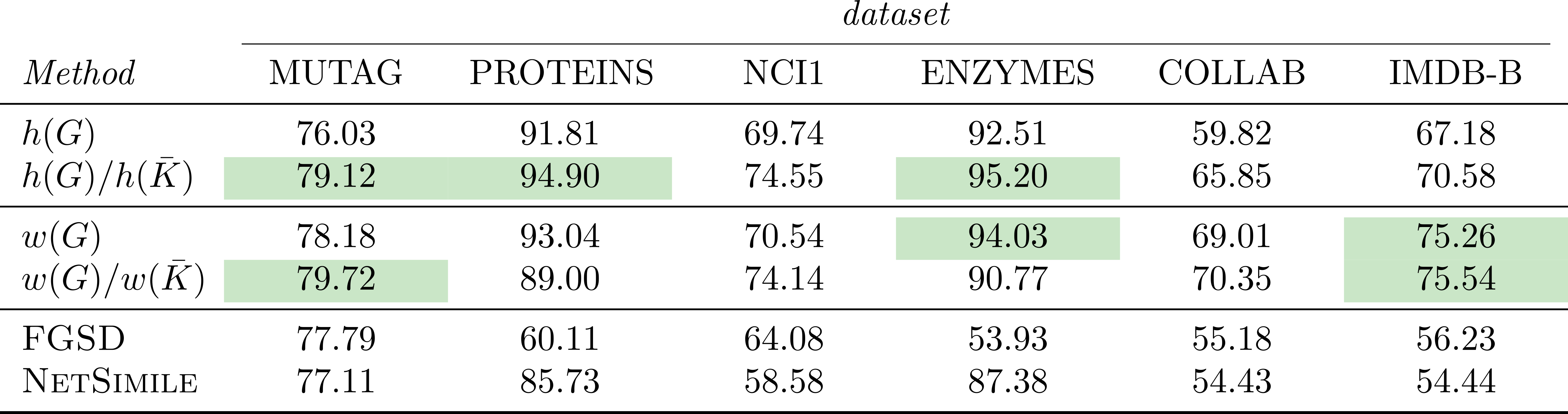 NetLSD
NIPS’17
ASONAM’13
Accuracy of classification of real vs rewired graphs
69
Classifying real graphs
3 key properties:
Permutation invariance
Scale-adaptivity
Size invariance
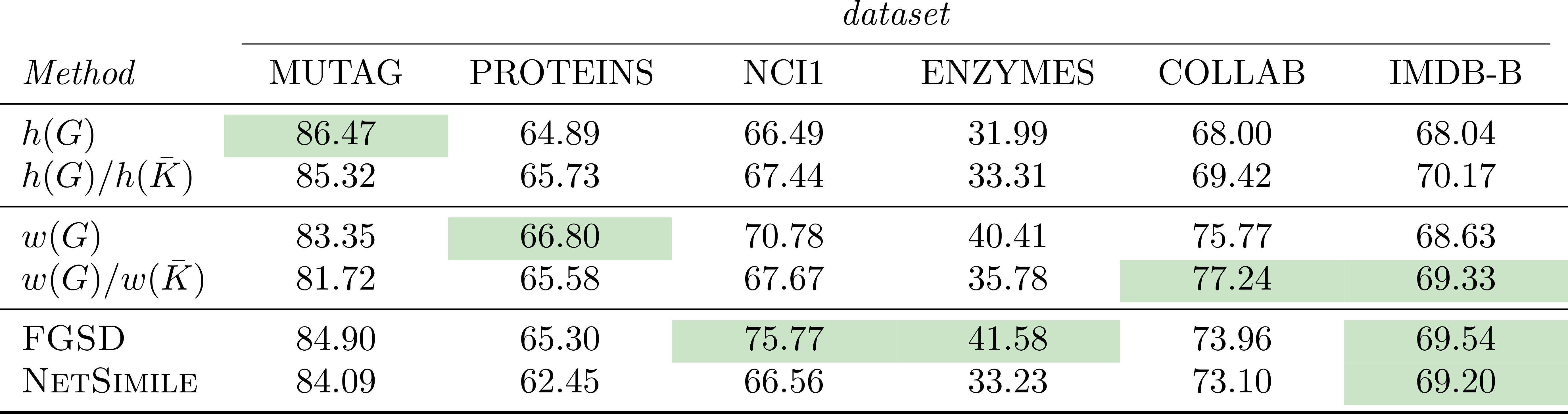 NetLSD
NIPS’17
ASONAM’13
Accuracy of graph classification
70
Expressive graph comparison
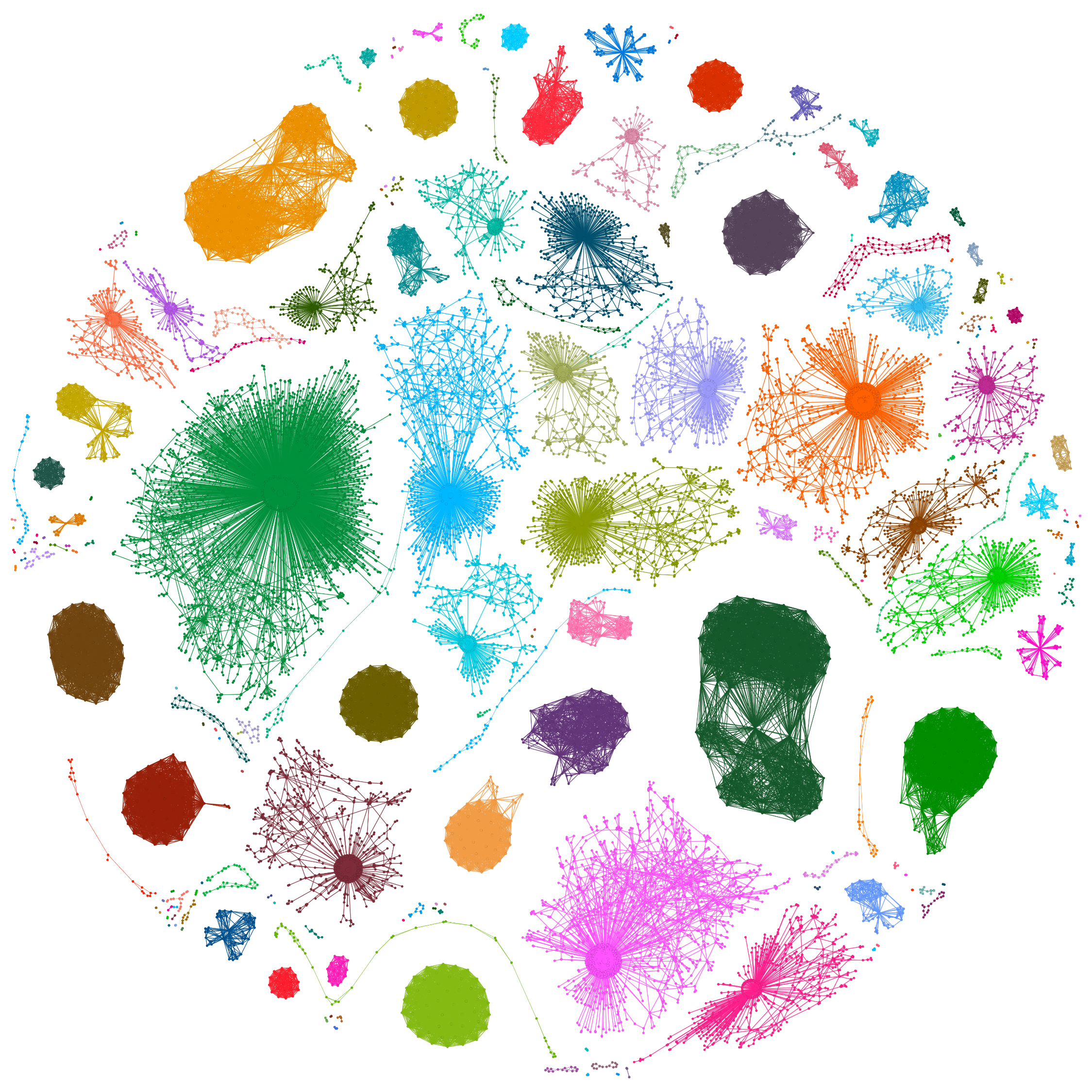 3 key properties:
Permutation invariance
Scale-adaptivity
Size invariance	
+ Scalability

= NetLSD
71
Questions?
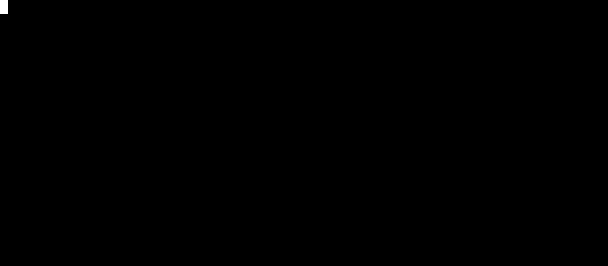 code + data		github.com/xgfs
website		tsitsul.in 		← presentation will be there
write me		anton@tsitsul.in
Network Laplacian Spectral Descriptors:wave kernel trace
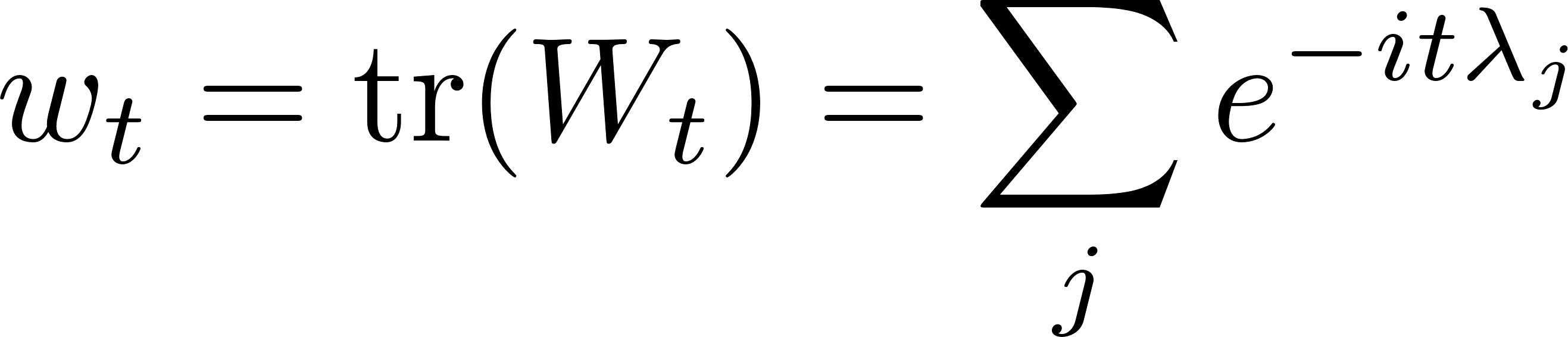 73
Hearing the Shape of a Graph
74